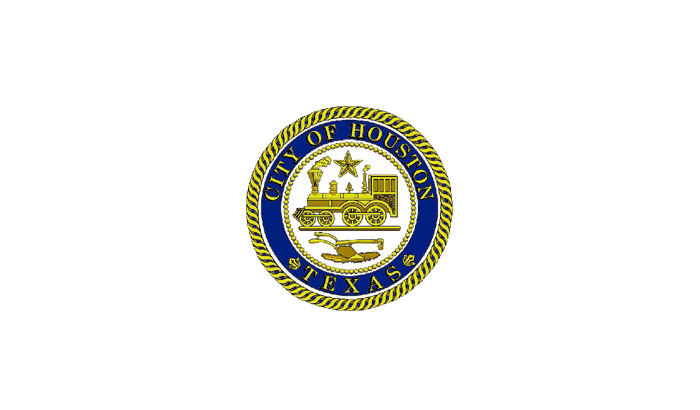 Welcome
Mayor’s Volunteer Appreciation Awards Ceremony
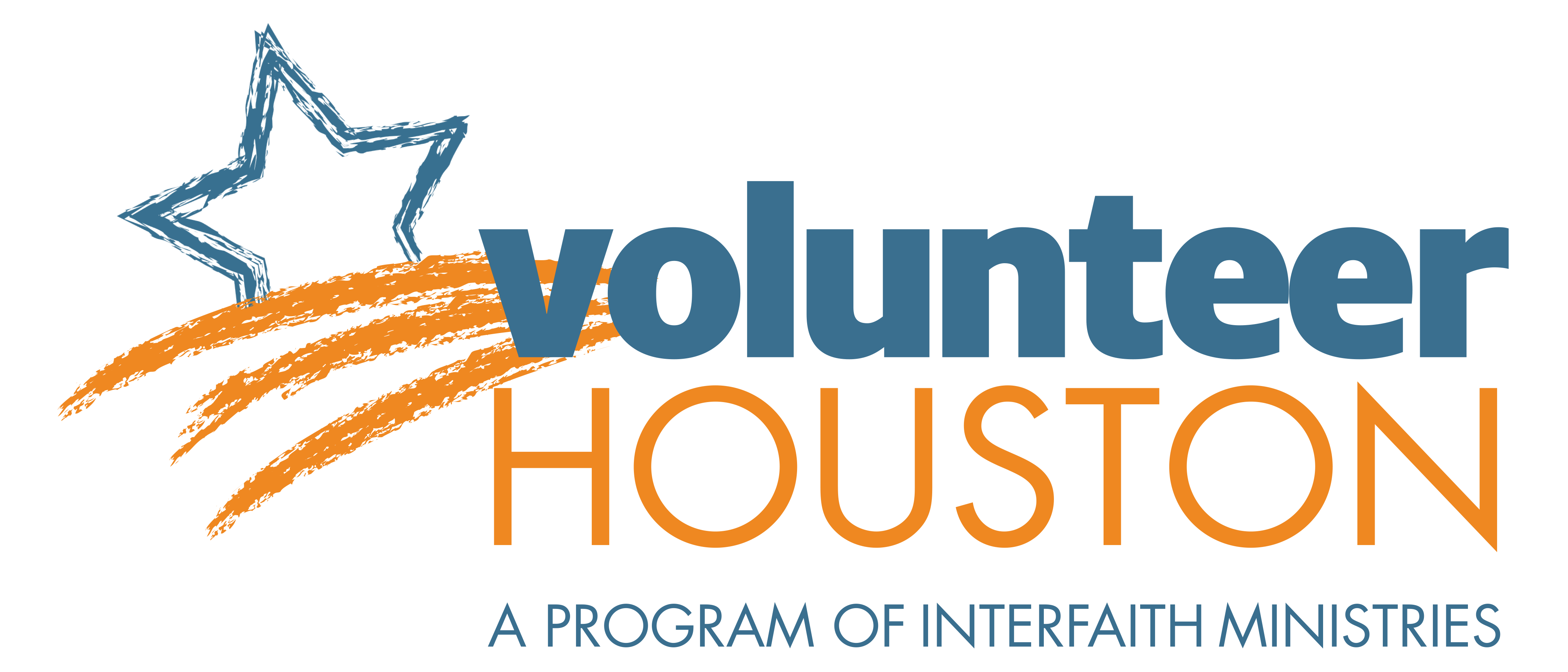 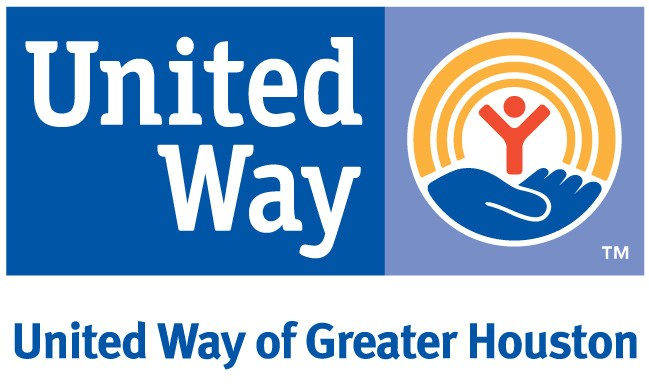 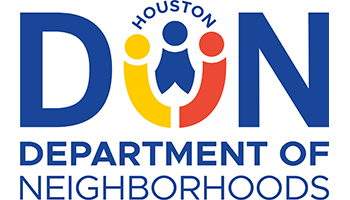 President’s volunteer service award recipients
4.5
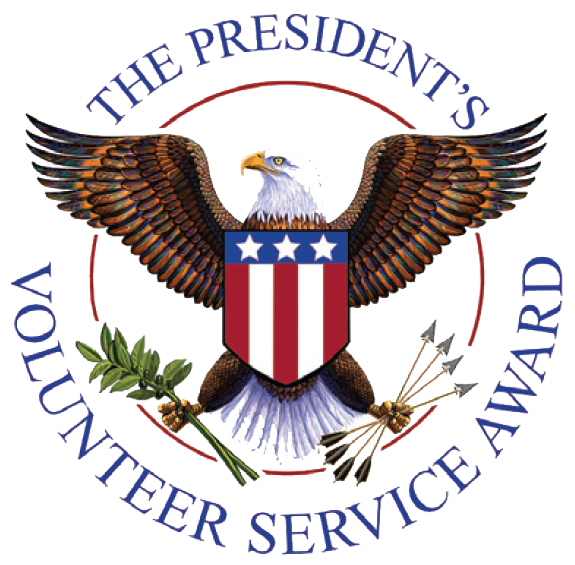 Braedon Sammons
Miranda Santovena	
Camille Schneider	
Joel N. Shah
Juan A. Sorto	
Alan Steinberg	
Esther H. Steinberg	   
Austin Wang
Robert Zhang
Jennifer Hamad	
Jonathan M. Ji	
Sia N. Maredia	
Karthika Menon	
Ayushi Mohanty	   
Sukrith Muddasani	
Truitt V. Nguyen	   
Nidhi G. Rao	   
Ibraheem Z. Razouki
Jonathan Redding
Emma Awoyesi
Nikita Basappa	
Hailin Chen
Deborah H. Chu
Seliena Corrington
Princess Edogiawere
Raymond Floyd  	
James A. Gonzalez
Daniel Guo
Grayson D. Hall
Mayor’s Volunteer Appreciation Awards
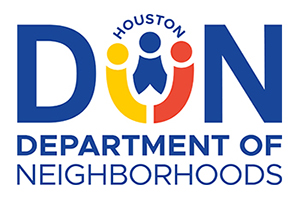 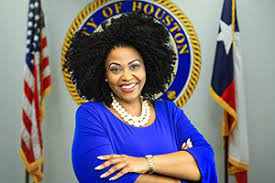 Mayor’s Volunteer Appreciation Award
Cherrelle Duncan
Cherrelle volunteers with Complete Communities University.
Office of Neighborhood Engagement  Complete Communities University
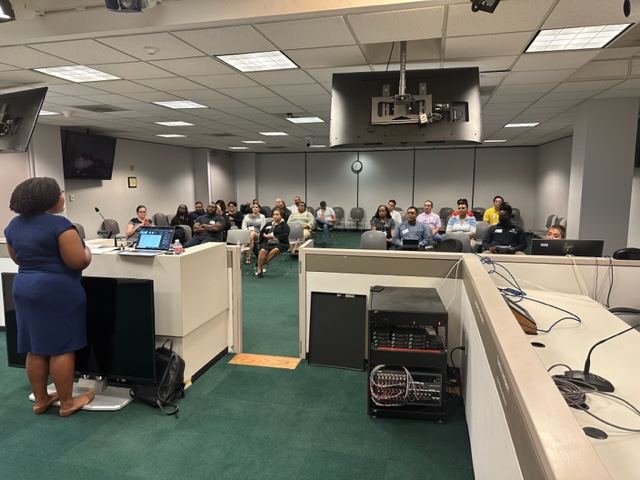 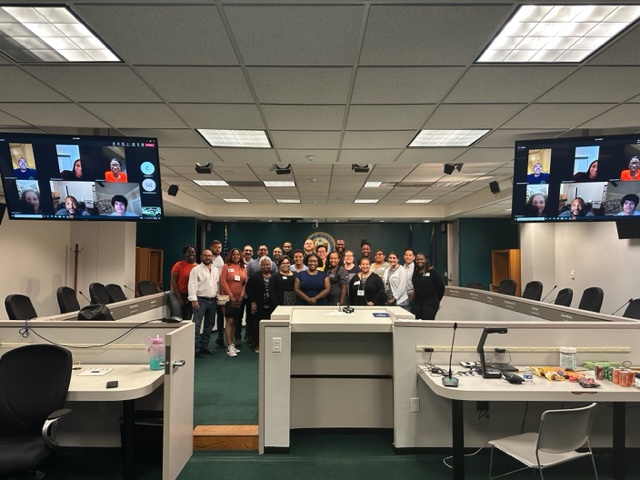 Mayor’s Volunteer appreciation Award
Claudia Ortega-Hogue
Claudia is a member of the Mayor’s Office of New Americans Advisory Council.
Office of New Americans and Immigrant Communities
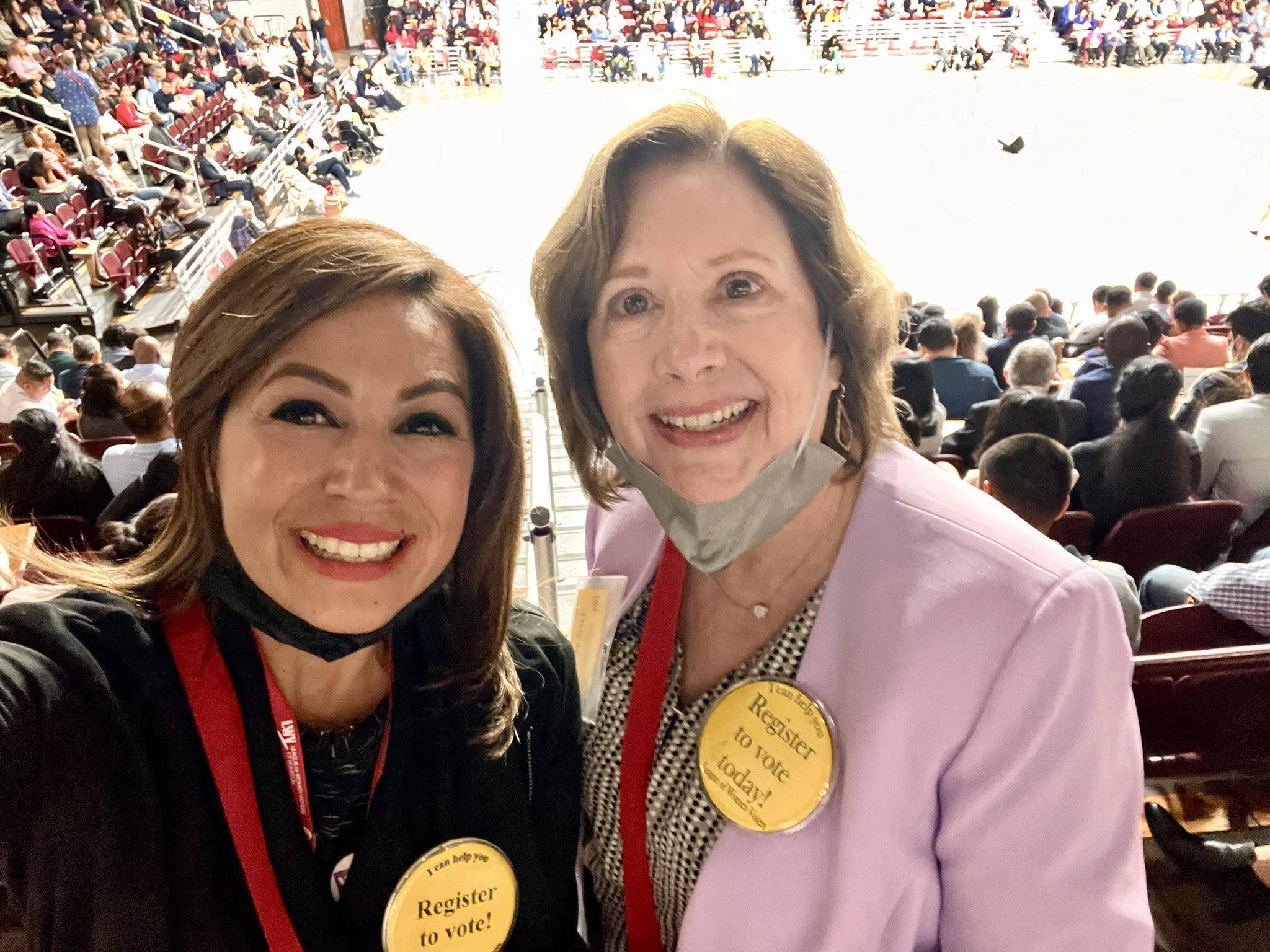 Mayor’s Volunteer appreciation Award
Esmeralda Luna
Esmeralda assists permanent residents with their applications for naturalization.
Office of New Americans and Immigrant Communities
Mayor’s Volunteer appreciation award
Guadalupe Tello
Guadalupe assists permanent residents with their applications for naturalization.
Office of New Americans and Immigrant Communities
Mayor’s volunteer appreciation award
Nereida Rendon
Nerida assists permanent residents with their applications for naturalization at multiple citizenship forums.
Office of New Americans and Immigrant Communities
Mayors volunteer appreciation award
Andie Martinez
Andie assists permanent residents with their applications for naturalization.
Office of New Americans and Immigrant Communities
Mayor’s Next Generation Award
Melanie Leon
Melanie has over 120 hours of volunteer service this school year.
Office of Neighborhood EngagementVolunteer Initiatives Program
Mayor’s Community Engagement Award
Teen Inc
Barrell Richardson
Office of Neighborhood EngagementVolunteer Initiatives Program
Mayor’s Community Engagement Award
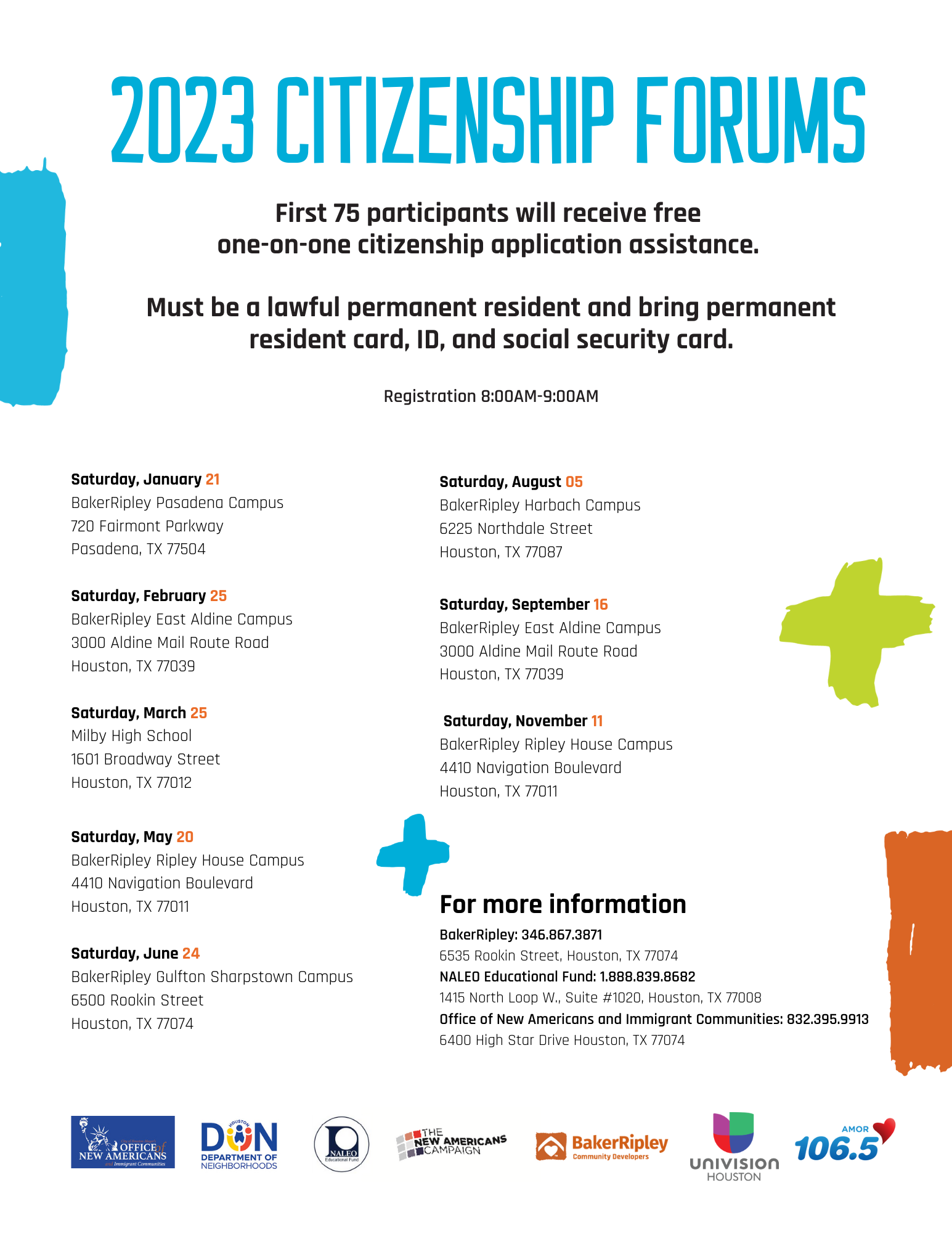 University of Houston Law Center Immigration Clinic
U of H Law Center  Immigration Clinic has partnered with BakerRipley Immigration & Citizenship Program and NALEO Educational Fund.
Office of New Americans and Immigrant Communities
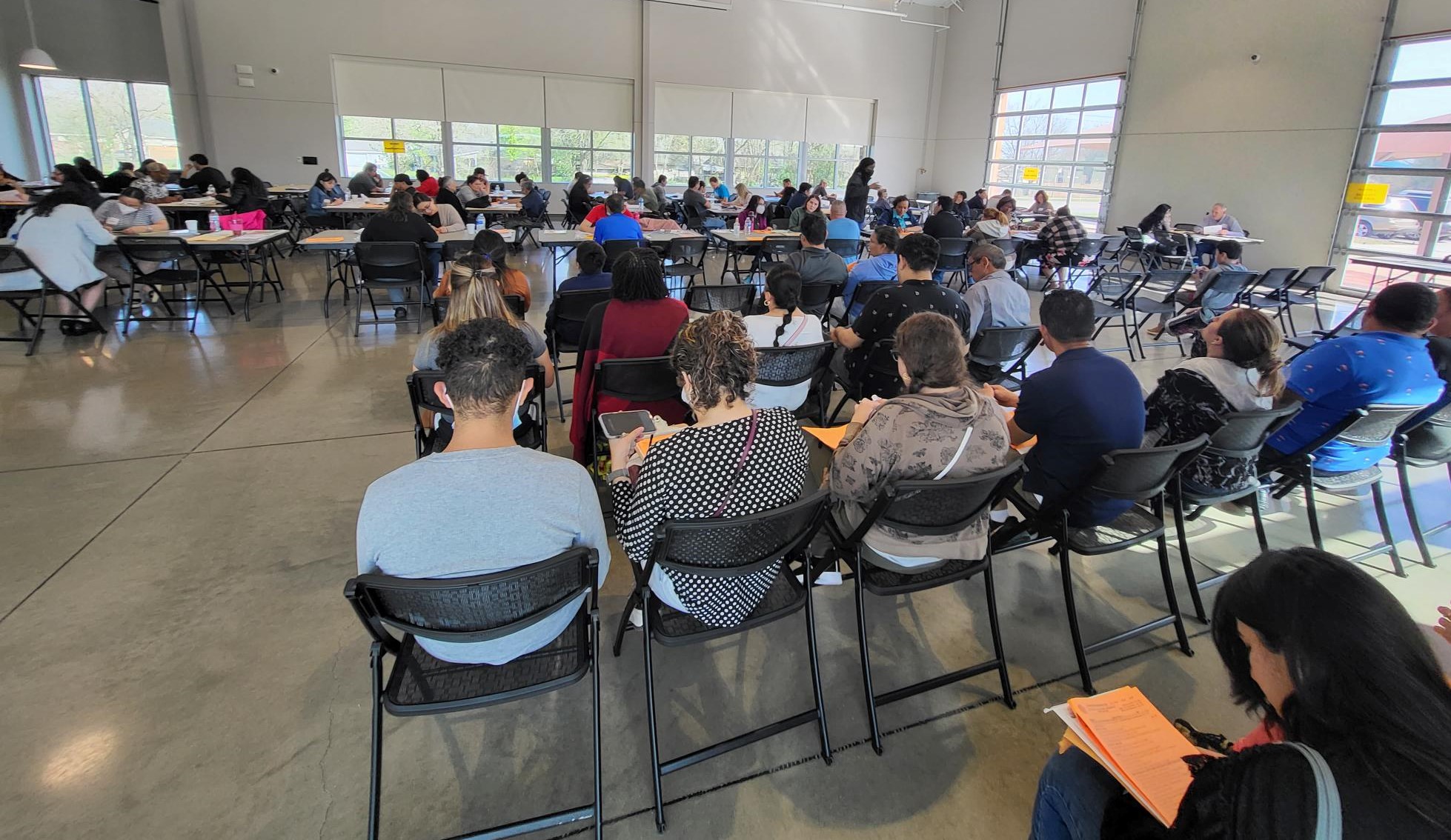 Mayor’s Community Engagement Award
NALEO Educational Fund
NALEO Educational Fund has partnered with U of H Law Center  Immigration Clinic and BakerRipley Immigration & Citizenship program.
New Americans and Immigrant Communities Voter Registration
Mayor’s Community Engagement Award
Texas Automotive Performance
TAP has donated and volunteered hours with the Department of Neighborhoods since 2017.
Office of Neighborhood Engagement Volunteer Initiatives Program
VOLUNTEER INITIATIVES PROGRAM “STOCKINGS FOR SENIORS”
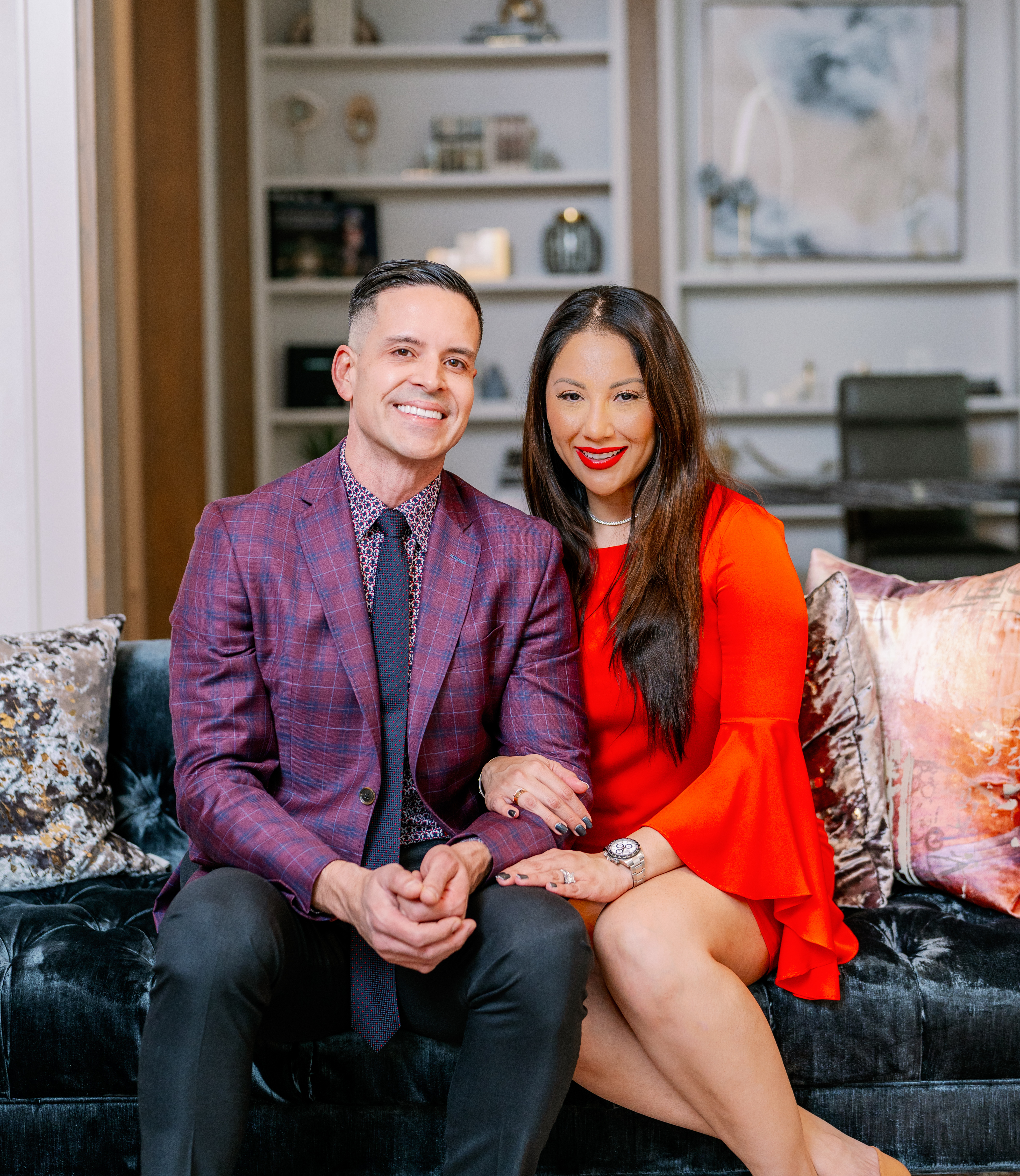 Mayor’s Community Engagement Award
NAN and Company Properties
Nan and Company have donated and volunteered hours with the Department of Neighborhoods since 2017.
Office of Neighborhood Engagement Volunteer Initiative Program
Mayor’s Community Engagement Award
Neighborhood Recovery Community Development Corporation
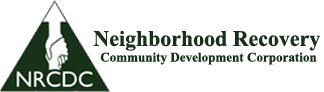 NRCDC Houston partners with
A Month Of Service program.
Office of Neighborhood Engagement A Month of Service
Mayor’s Community Engagement Award
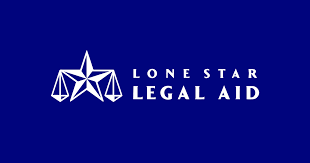 Lone Star Legal Aid
Lone Star Legal Aid partners with A Month Of Service Program.
Office of Neighborhood Engagement A Month of Service.
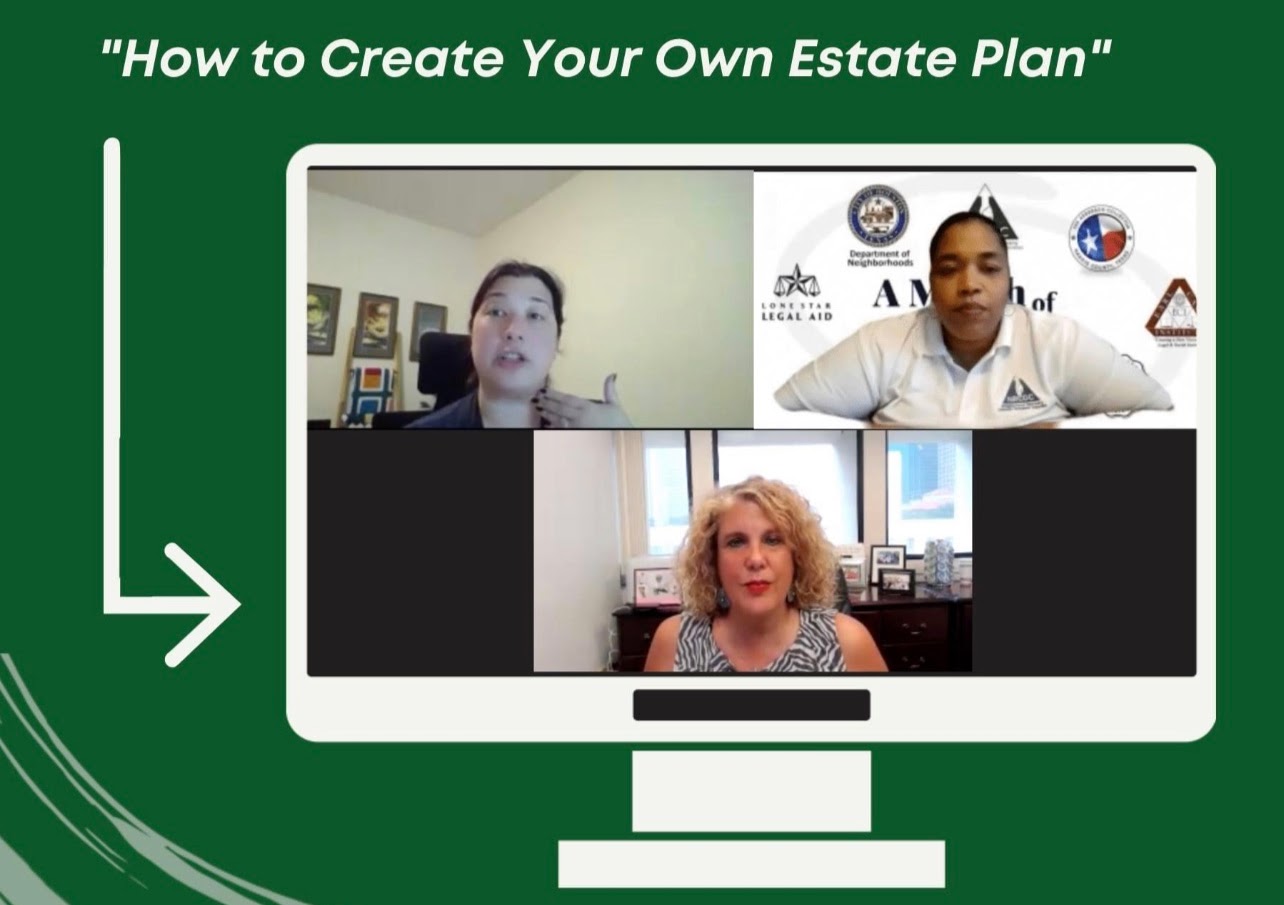 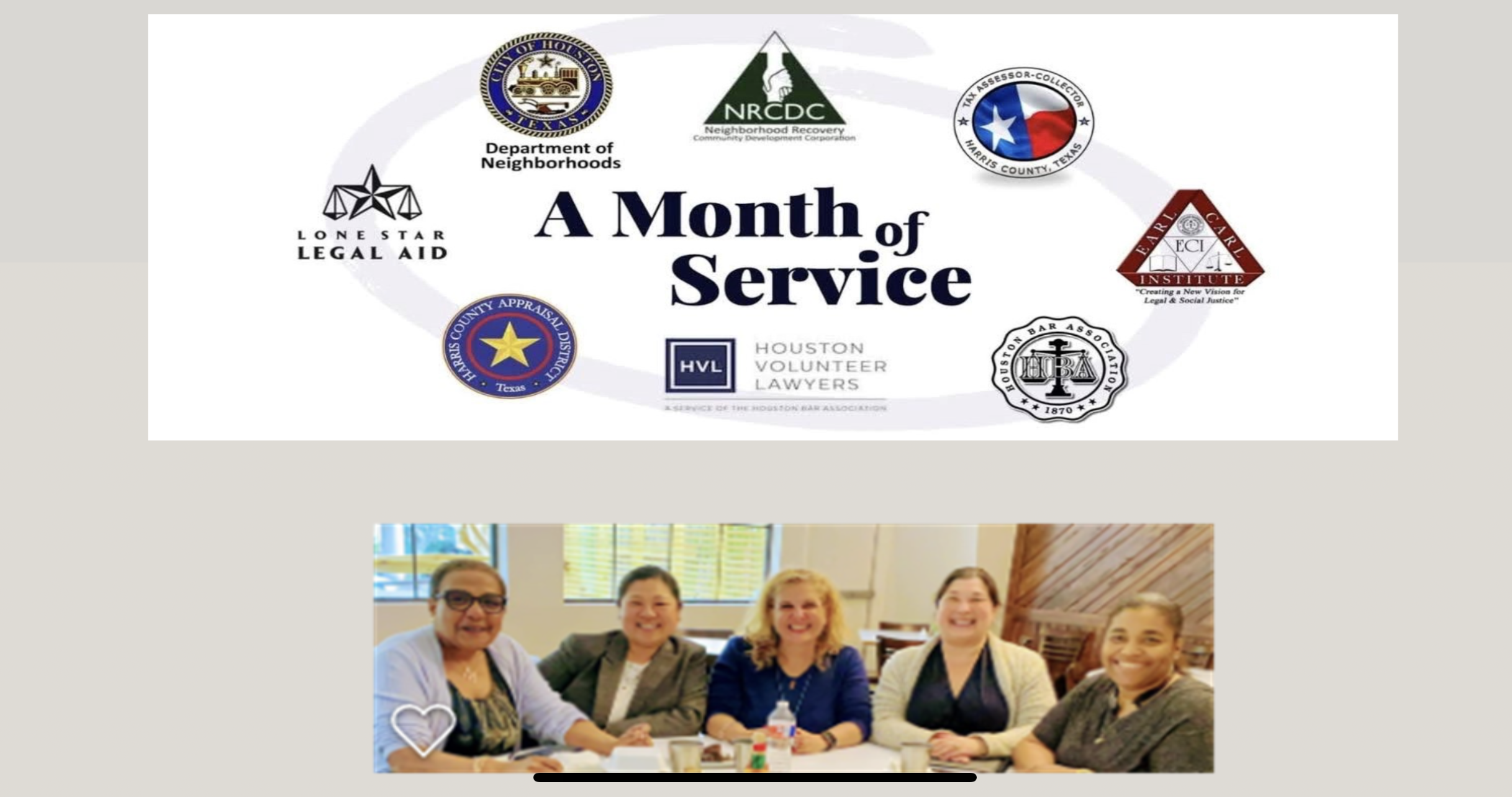 Mayor’s Community Engagement Award
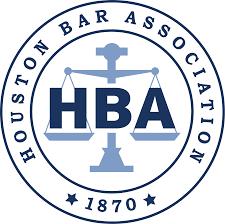 Houston Bar Association
Houston Bar Association partners with A Month Of Service Program.
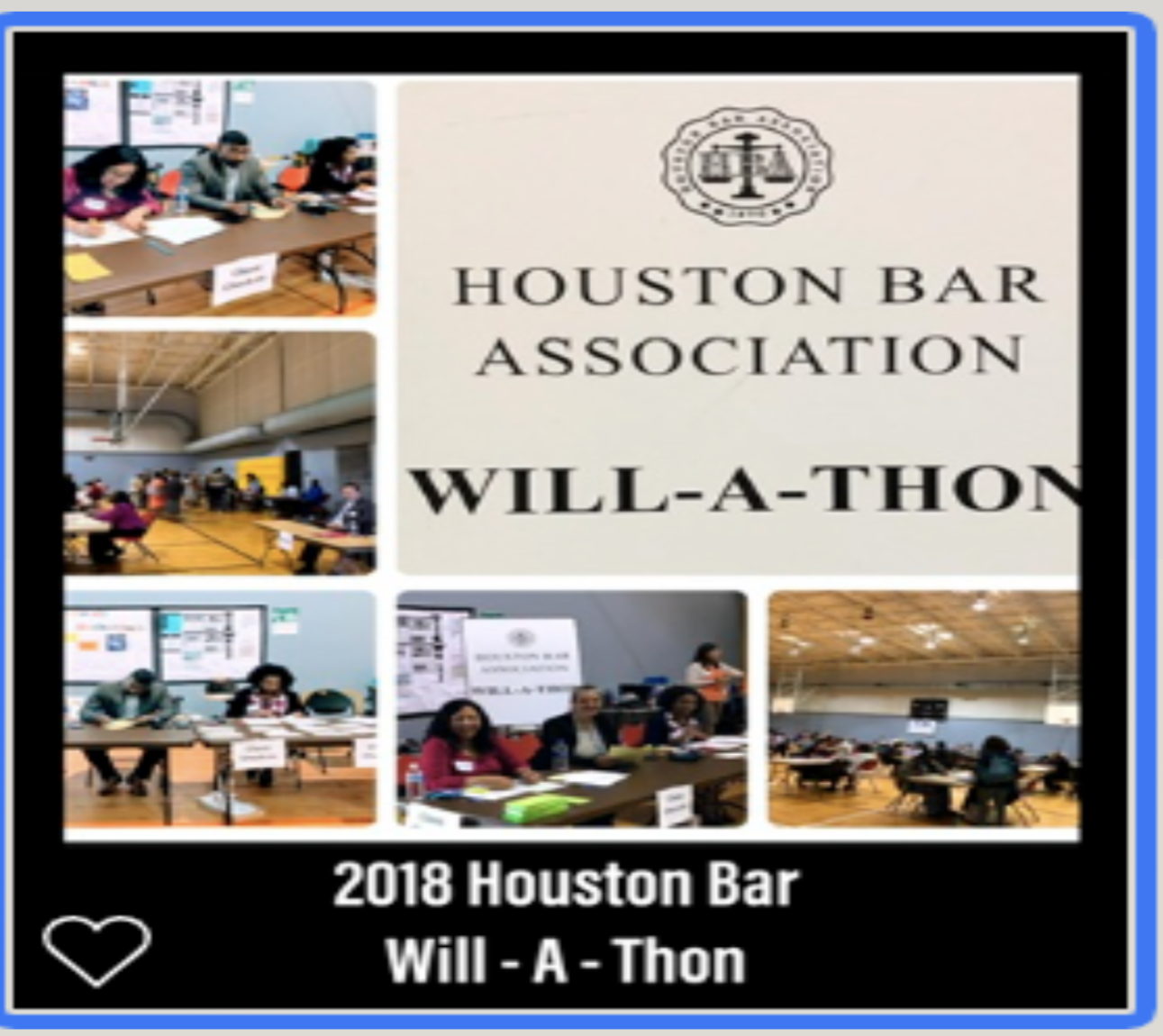 Office of Neighborhood EngagementA Month of Service
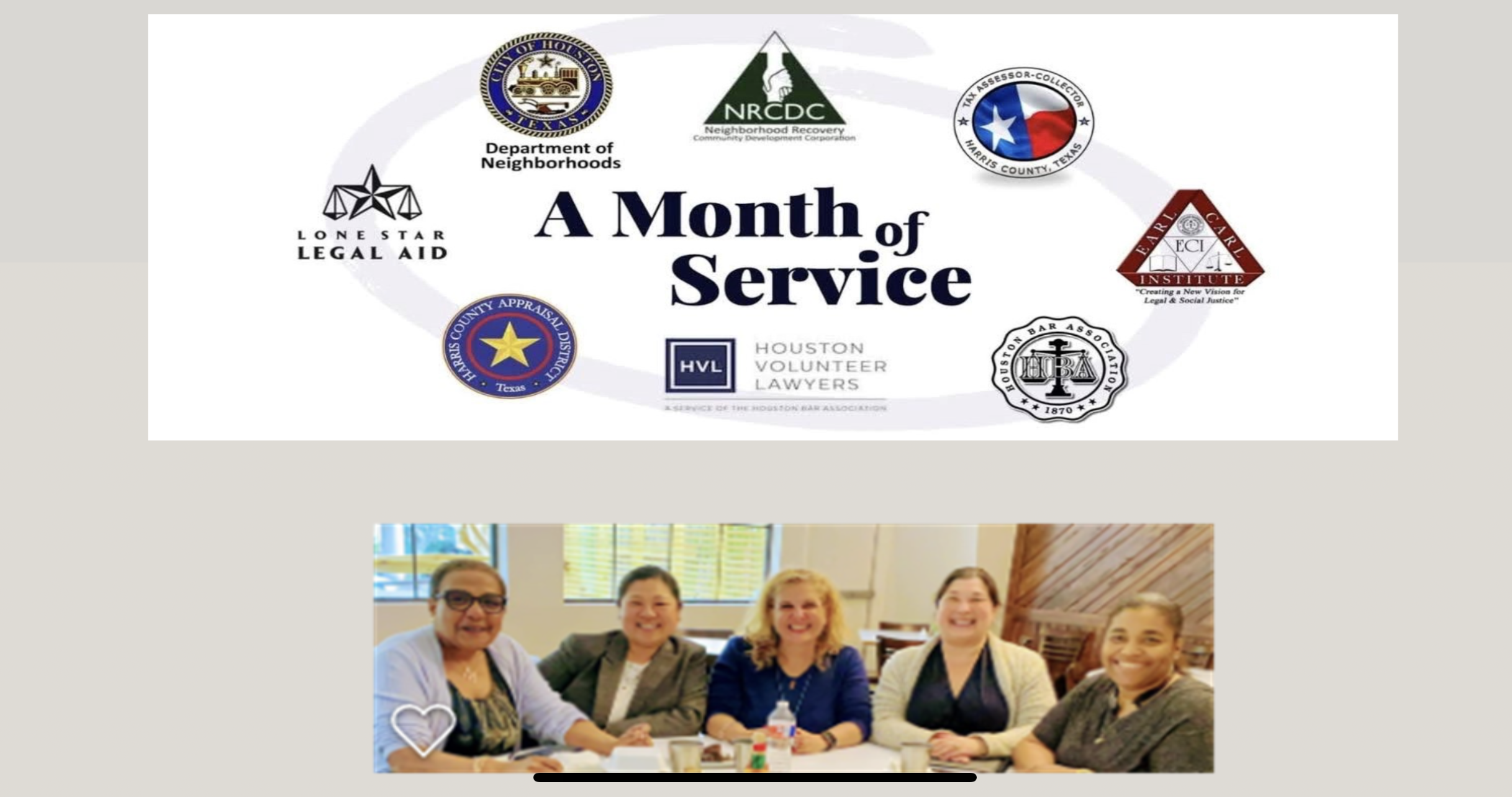 Mayor’s Community Engagement Award
Houston Volunteer Lawyers
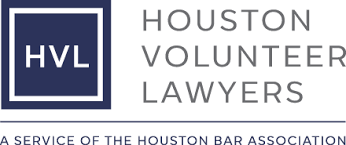 Houston Volunteer Lawyers partners with A Month Of Service Program.
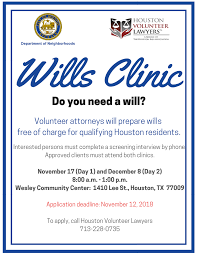 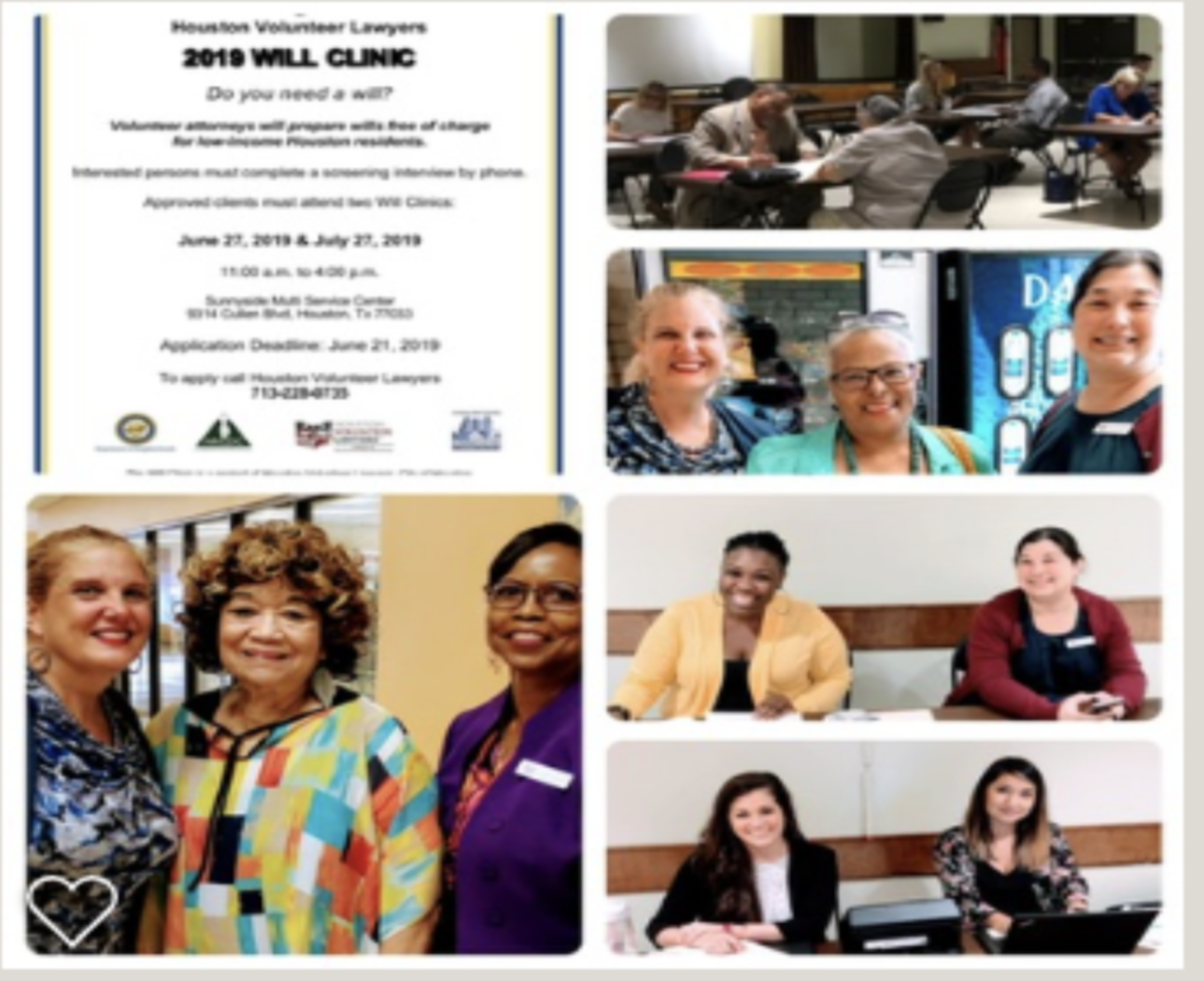 Office of Neighborhood Engagement A Month of Service
Mayor’s Community Engagement Award
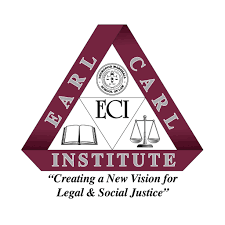 TSU Earl Carl Institute
TSU Earl Carl Institute partners with A Month Of Service program.
Office of Neighborhood EngagementA Month of Service
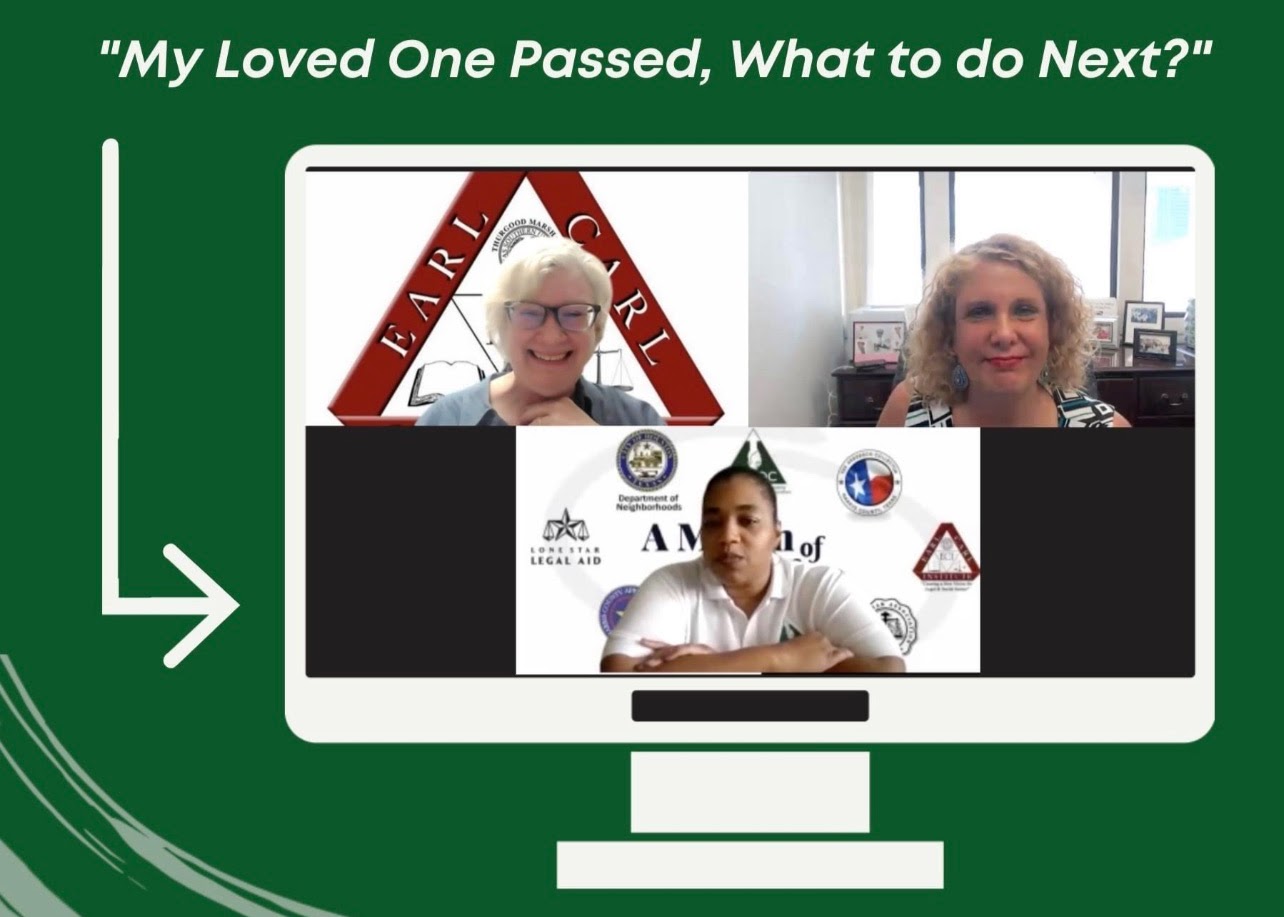 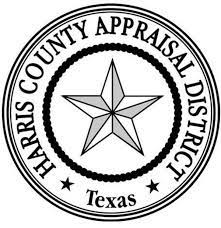 Mayor’s Community Engagement Award
Harris Central Appraisal District
Harris Central Appraisal District partners with A Month Of Service program.
Office of Neighborhood Engagement A Month of Service
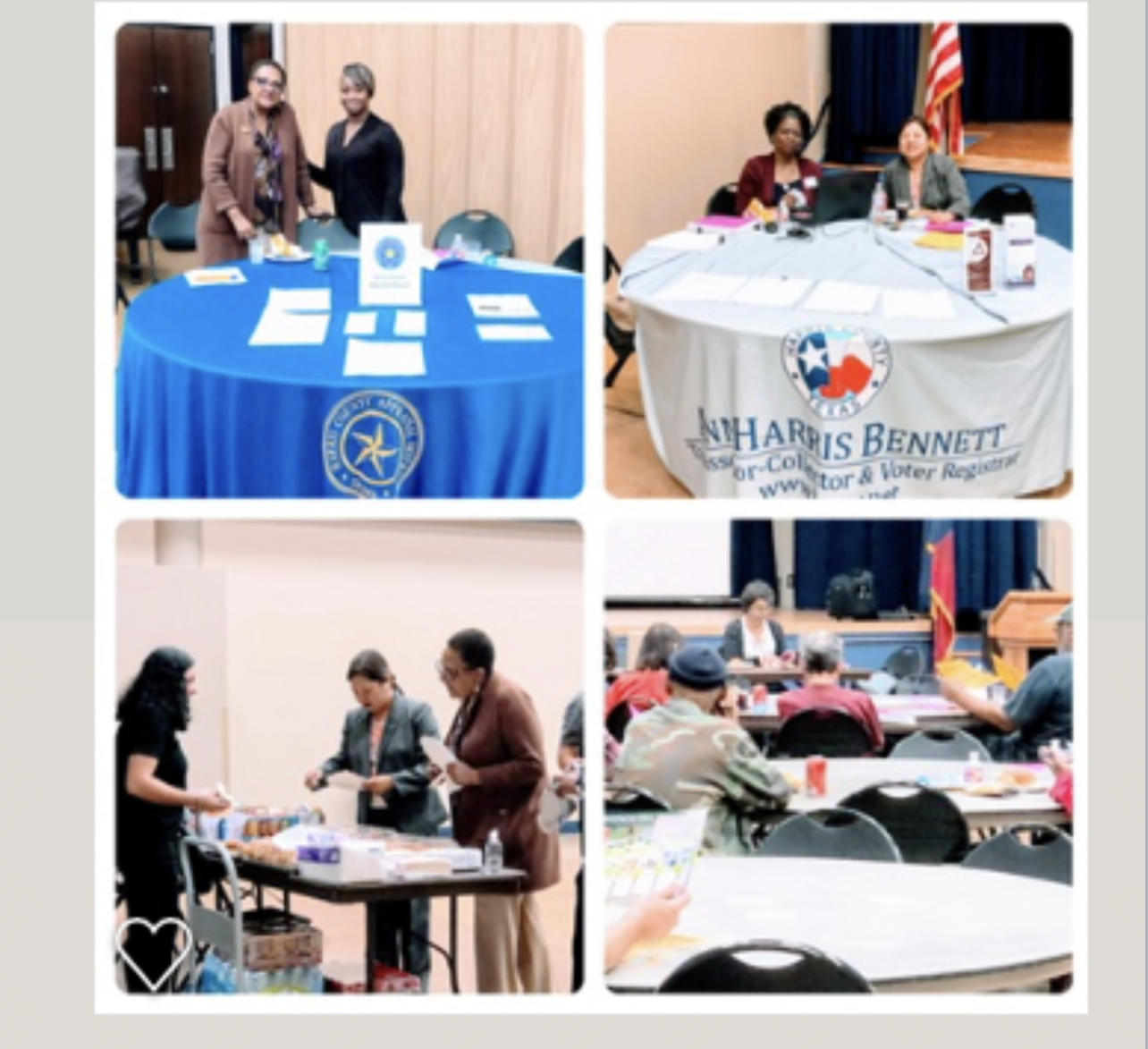 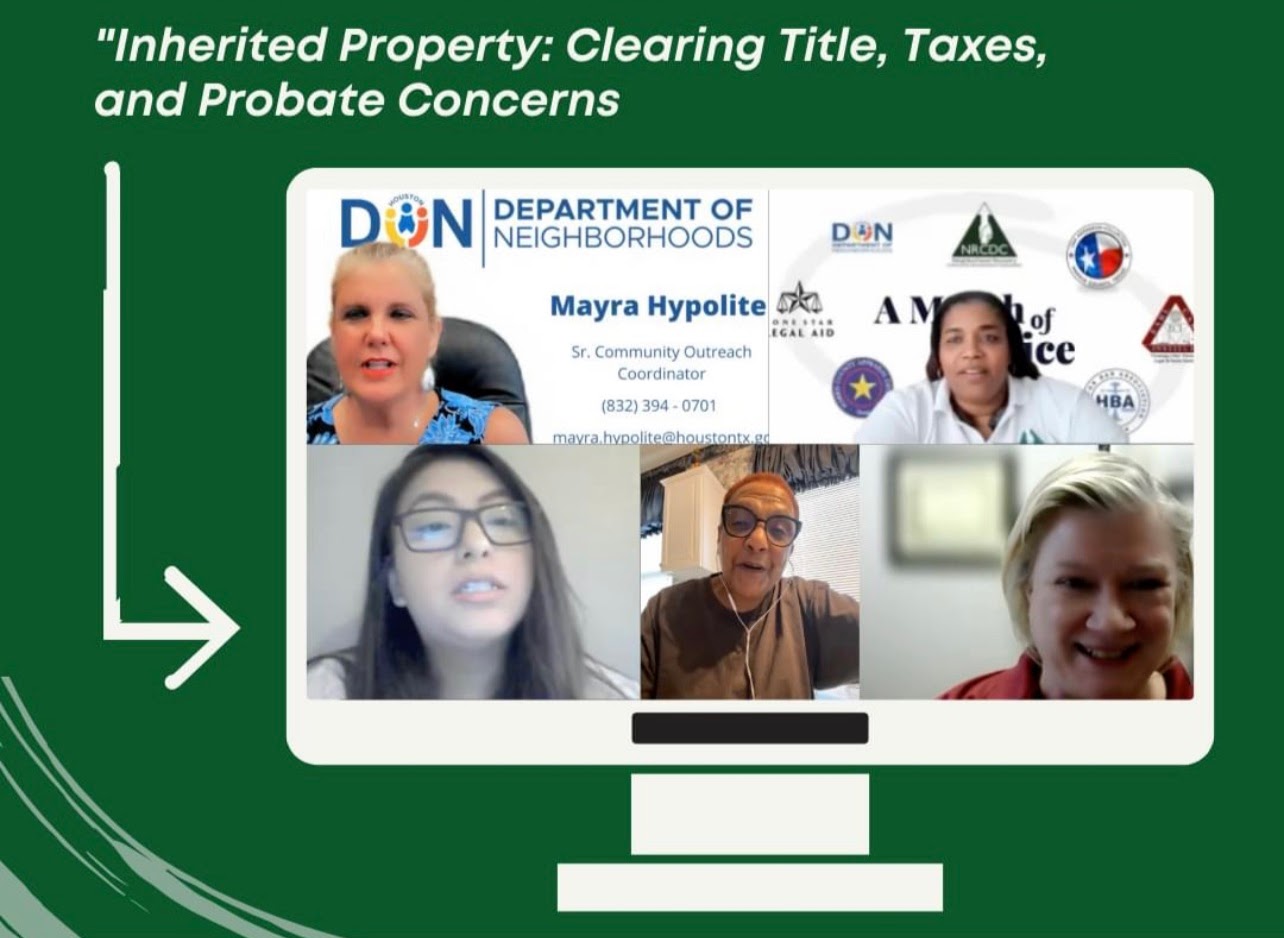 Mayor’s Community Engagement Award
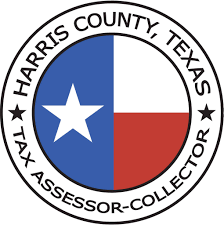 Harris County Tax Office
Harris County Tax Office partners with A Month of Service program.
Office of Neighborhood EngagementA Month of Service
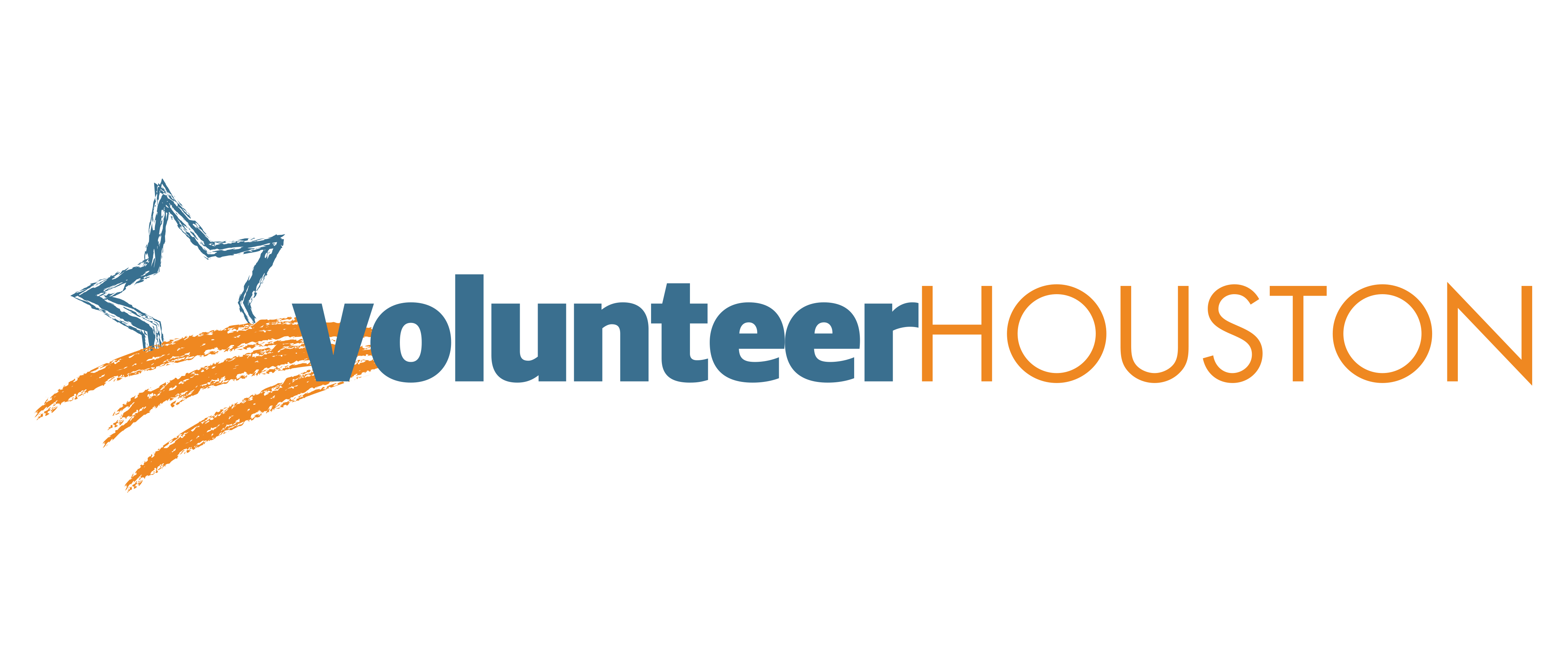 Spotlight VolunteerS
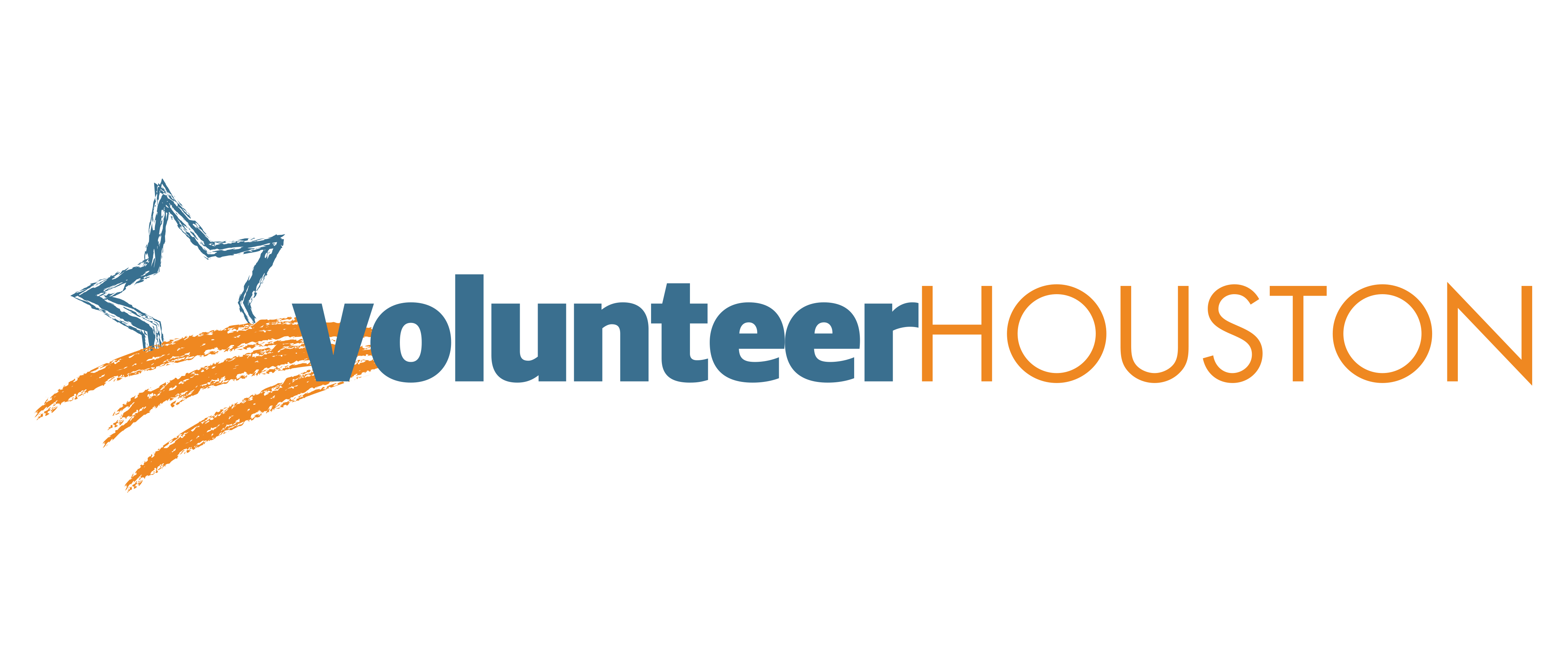 Spotlight Volunteer
Anagharanga Mudigere
UNITE AND INSPIRE
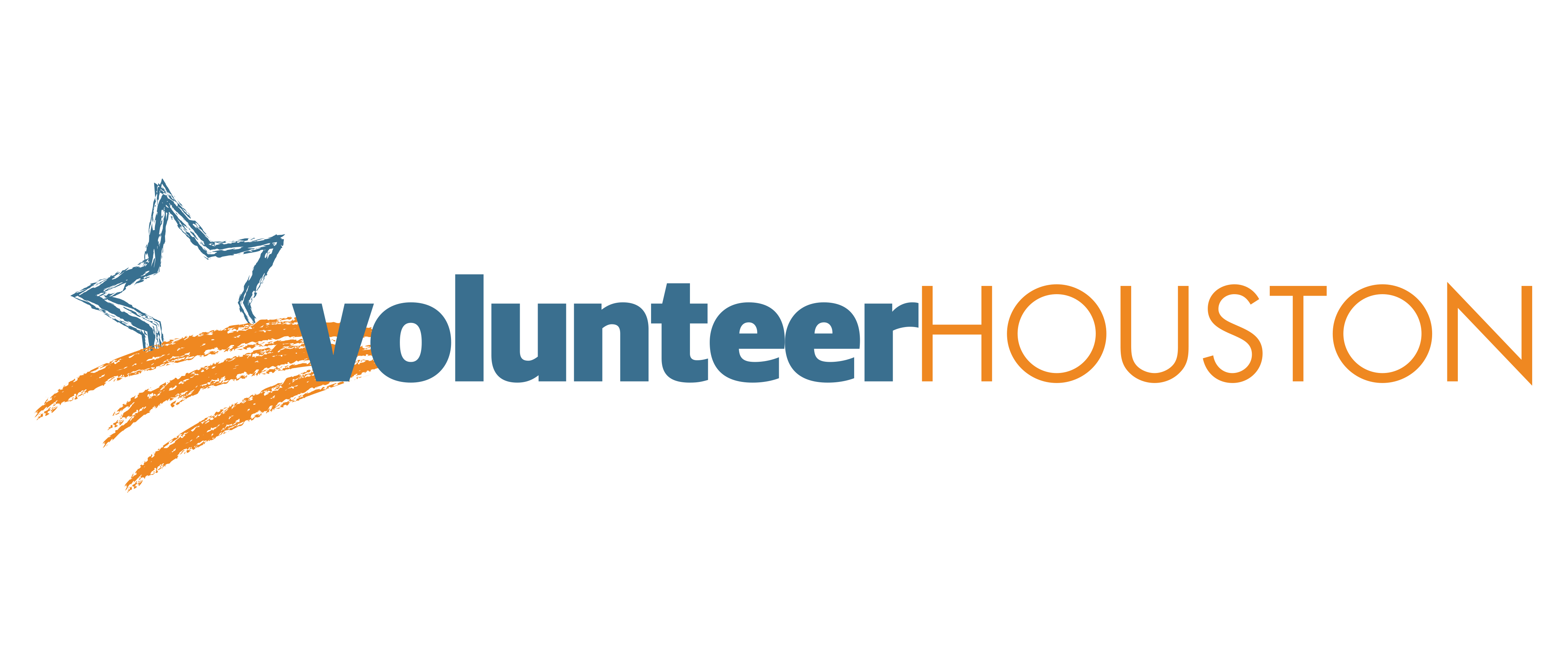 Spotlight Volunteer
Dana Vazquez
KEEP HOUSTON BEAUTIFUL
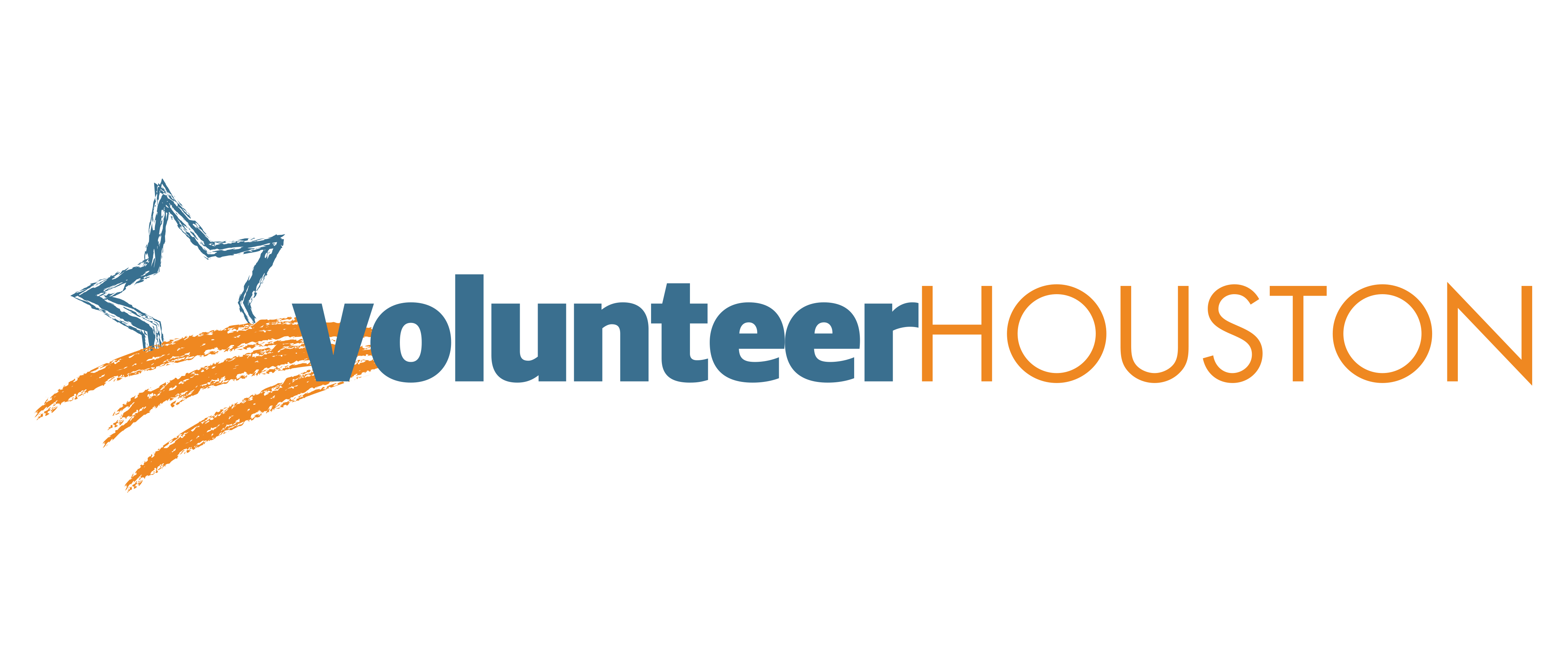 Spotlight Volunteer
Eddie Orum
ALZHEIMER’S ASSOCIATION
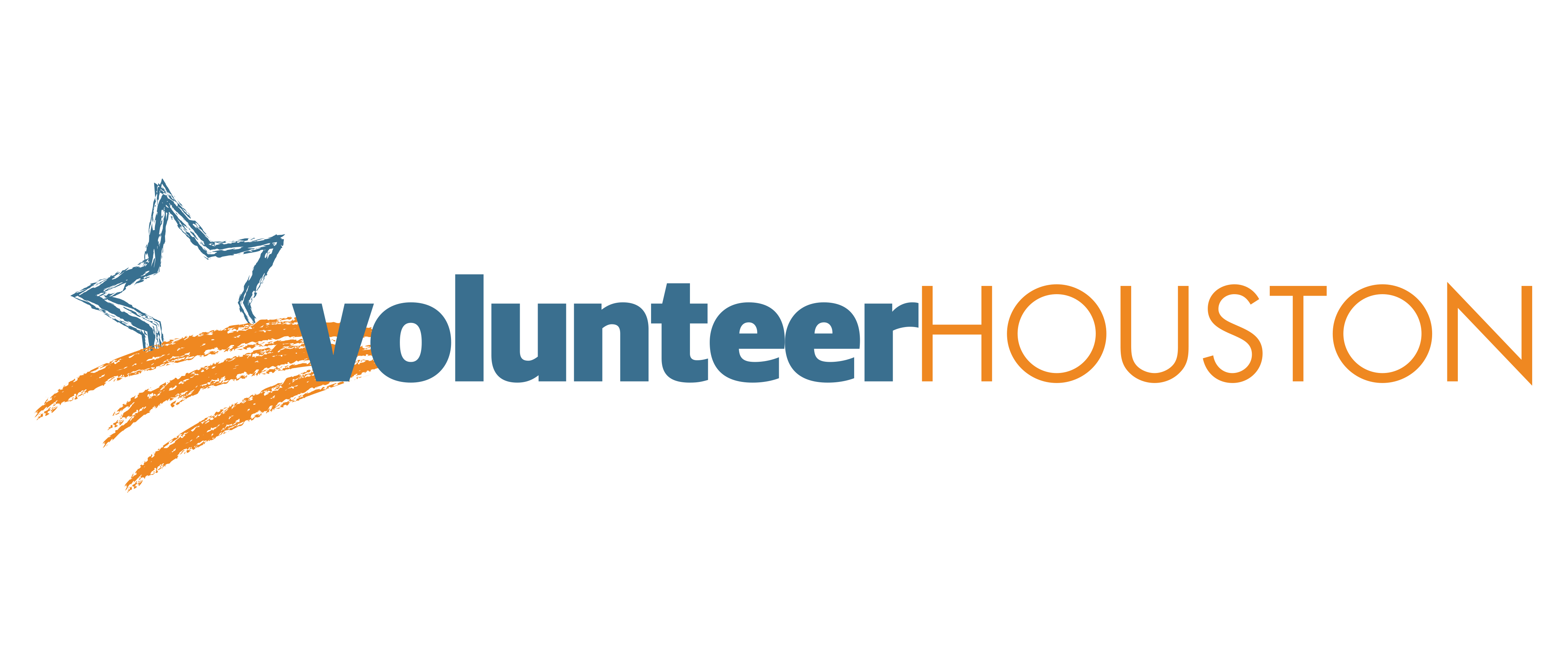 Spotlight Volunteer
Emma Phillips
PAIR HOUSTON
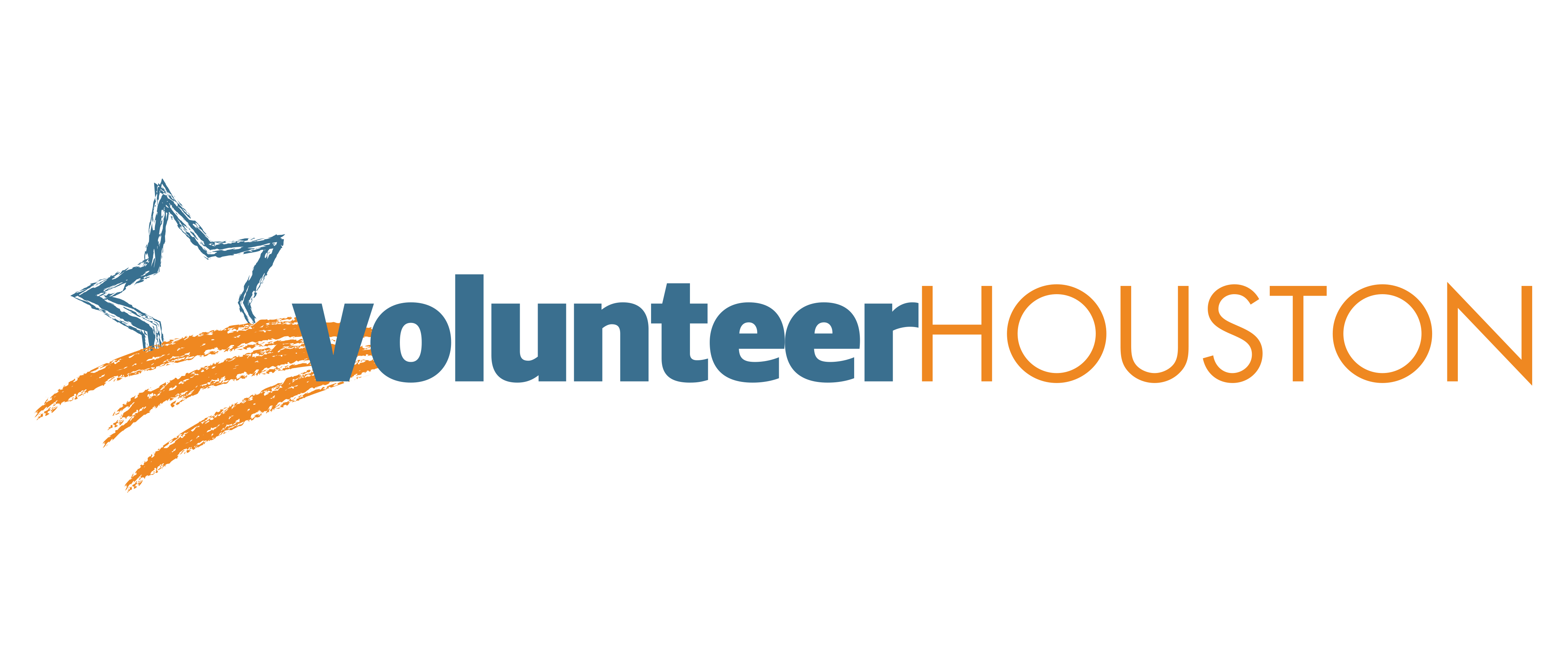 Spotlight Volunteer
James Robin
UNITED WAY OF GREATER HOUSTON
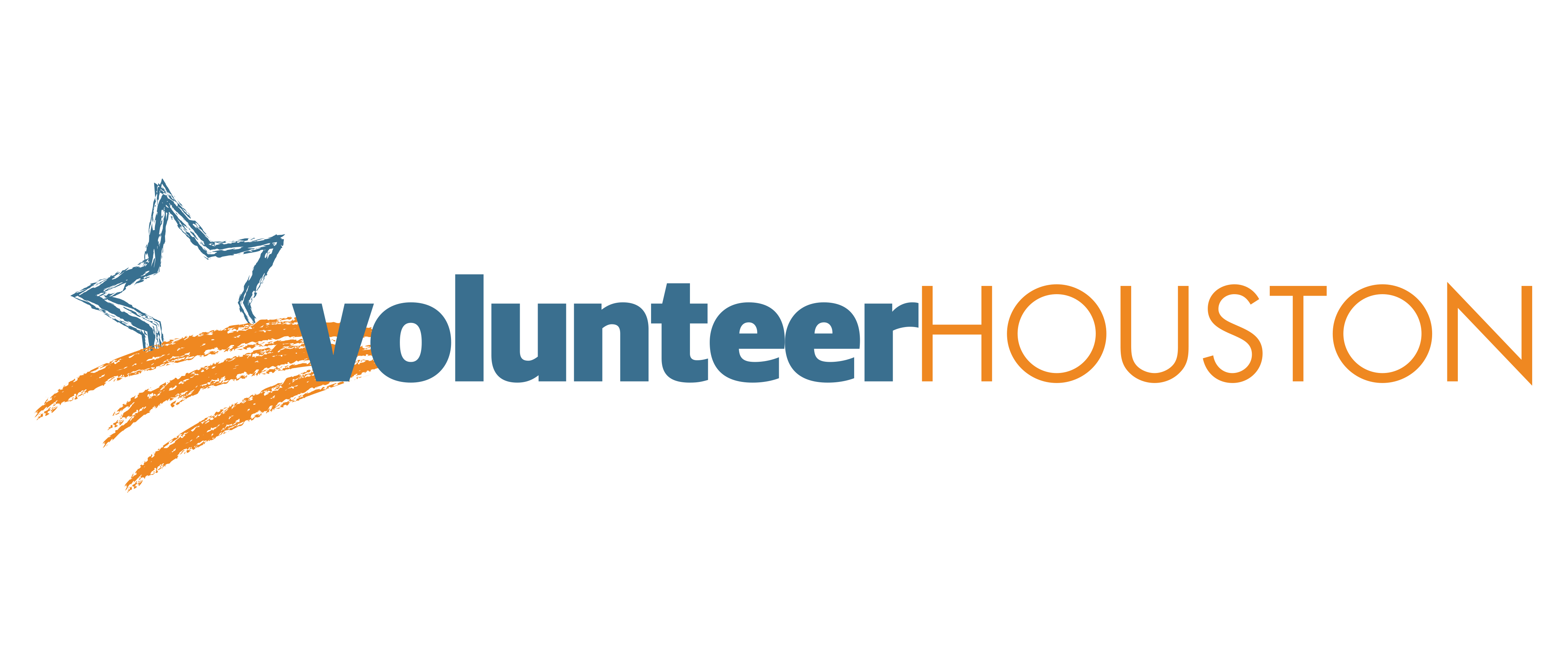 Spotlight Volunteer
LaToya Hurley
SURVIVEHER
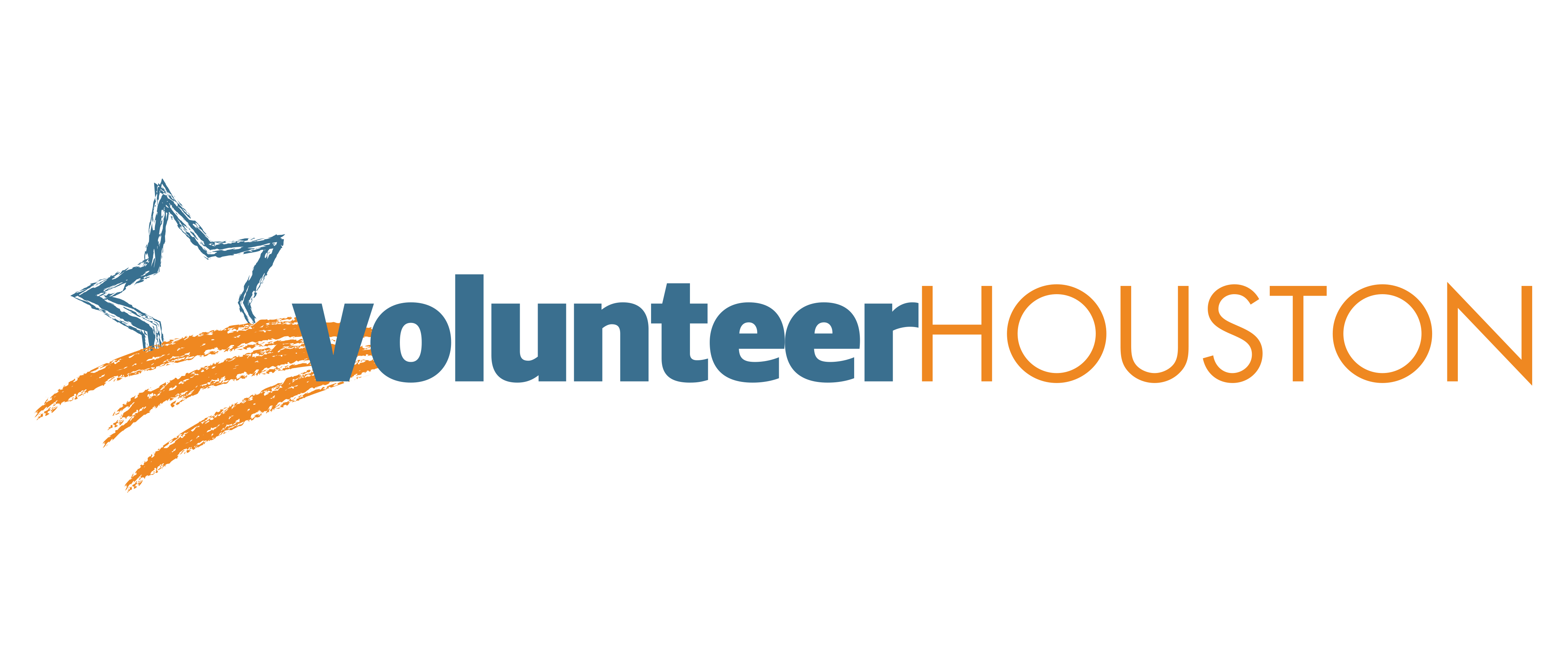 Spotlight Volunteer
Lawrence “Scott” Magelssen
GALVESTON-HOUSTON
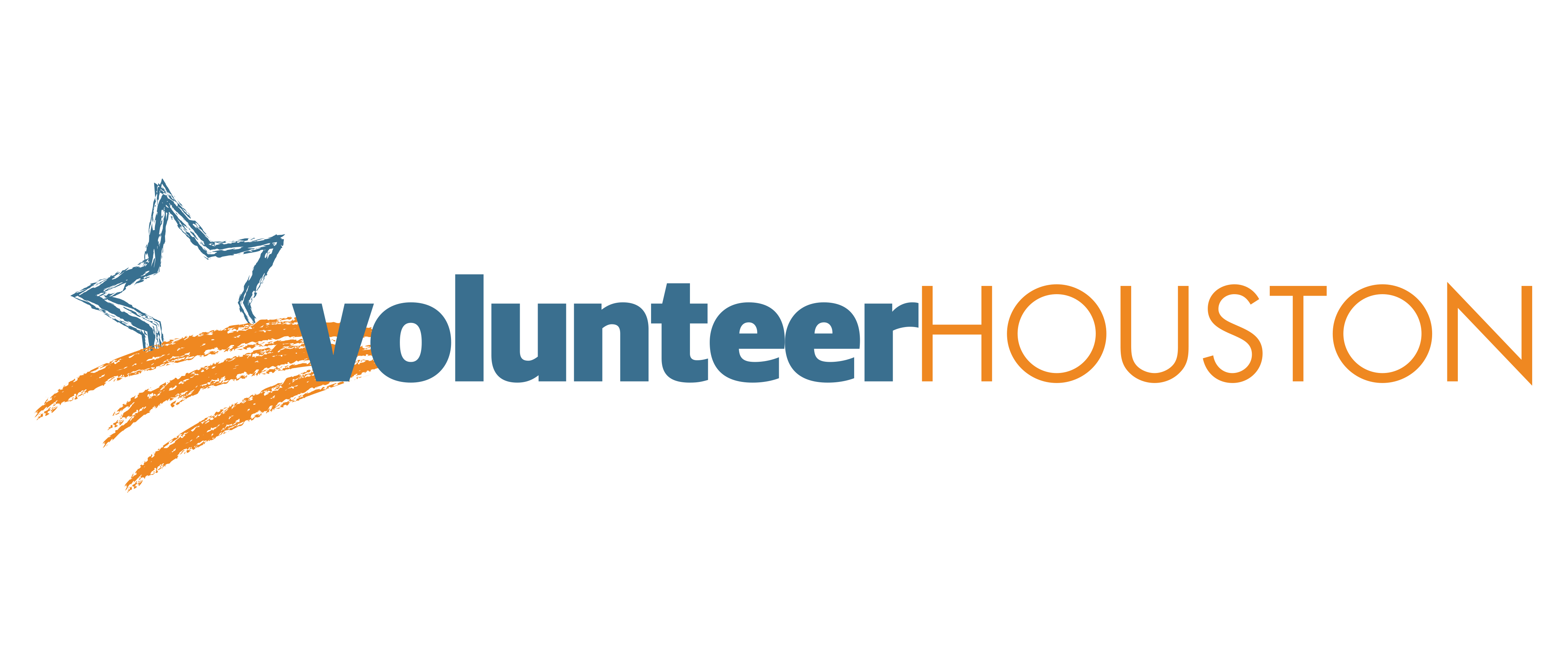 Spotlight Volunteer
Linda Davenport
LORD OF THE STREETS
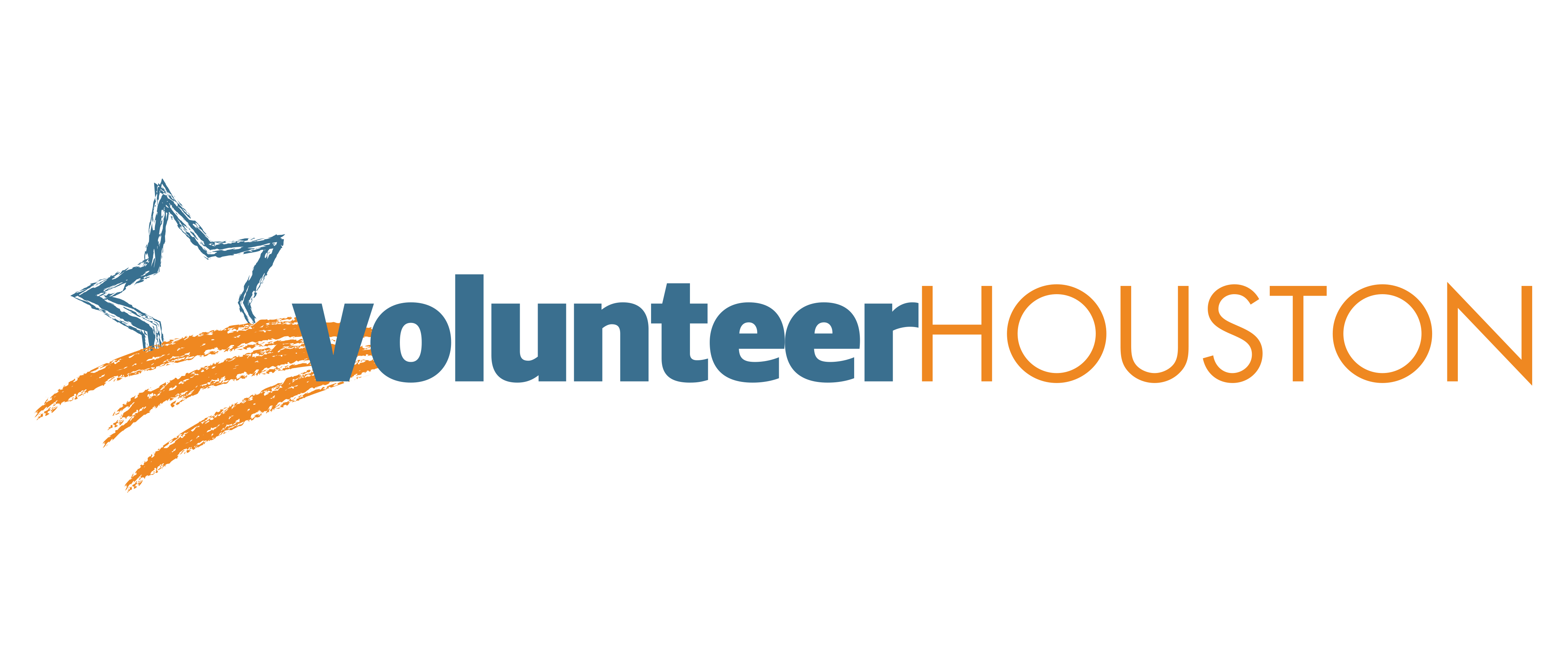 Spotlight Volunteer
Linda Rincon
HOUSTON TOOLBANK
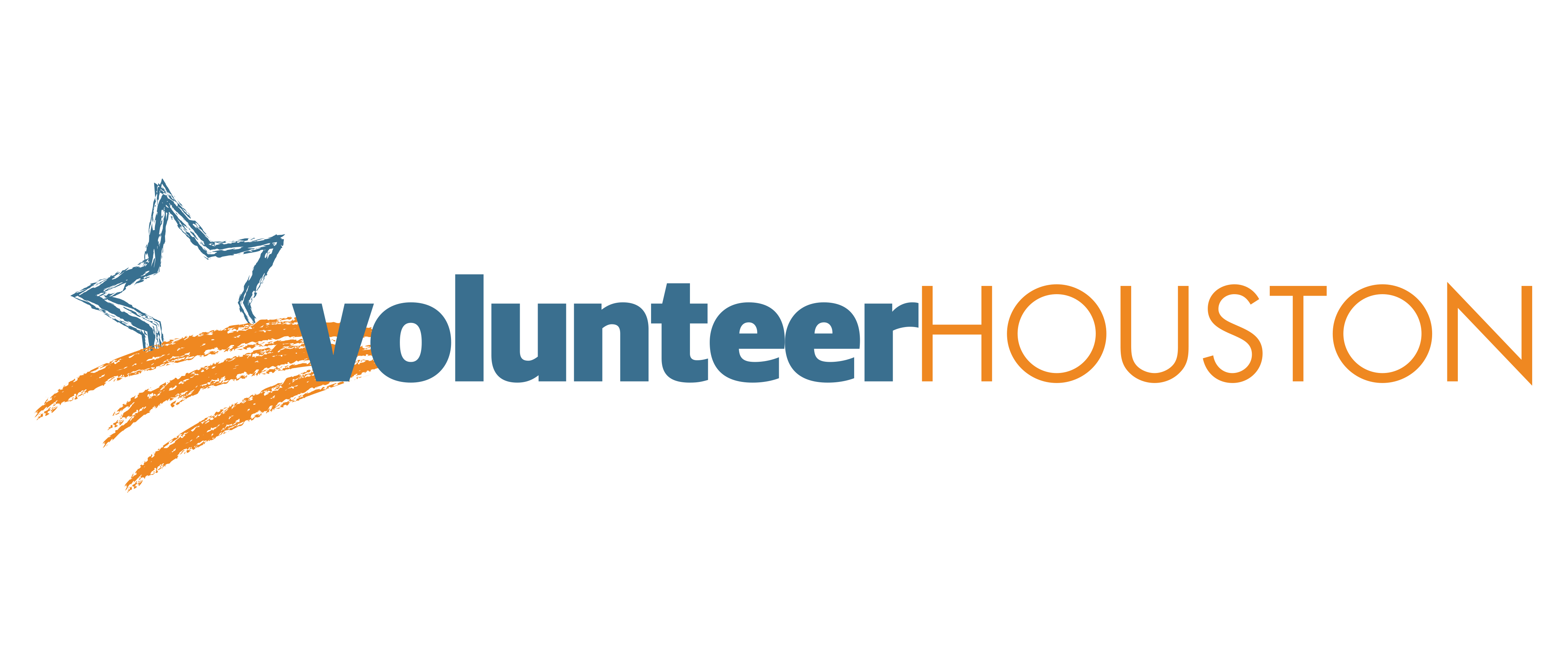 Spotlight Volunteer
Lindsay Kelly
ADULT EDUCATION CENTER
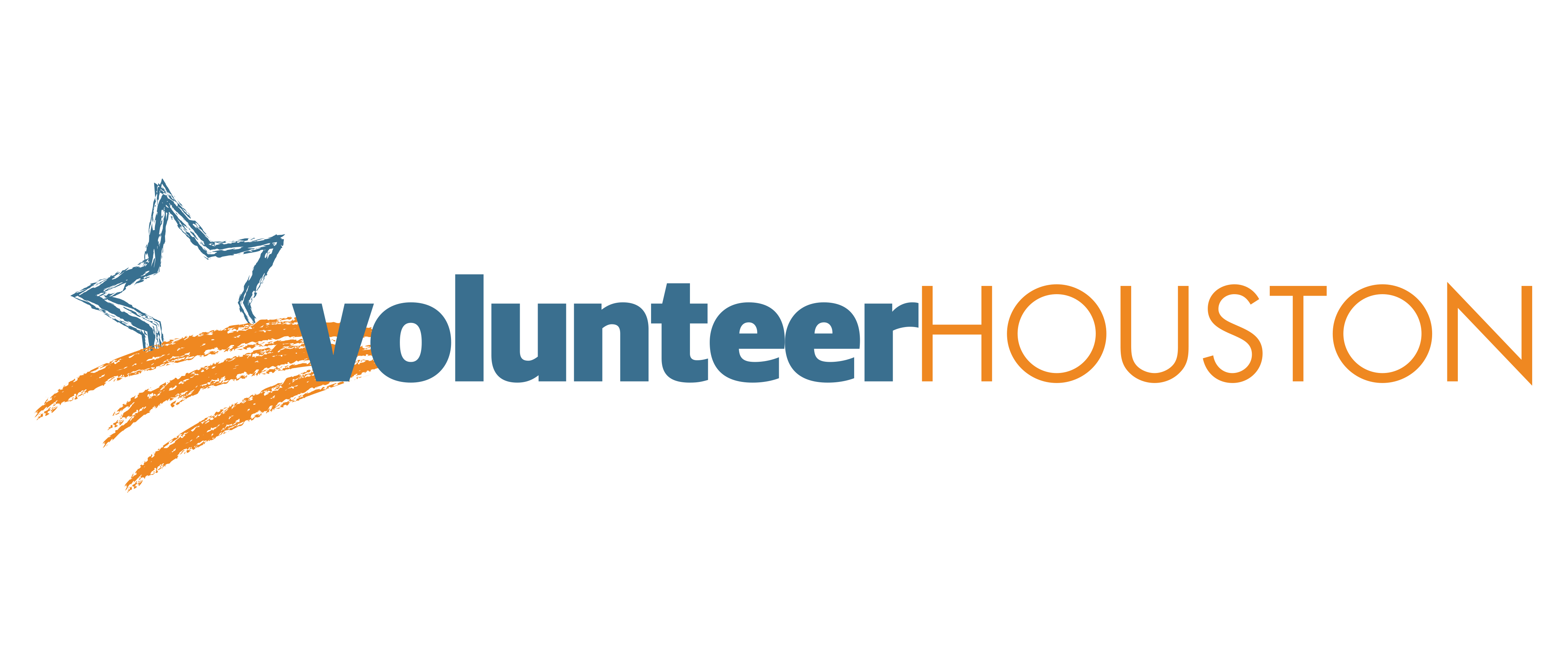 Spotlight Volunteer
MaryBeth Pappas Baun
TERJA FOUNDATION
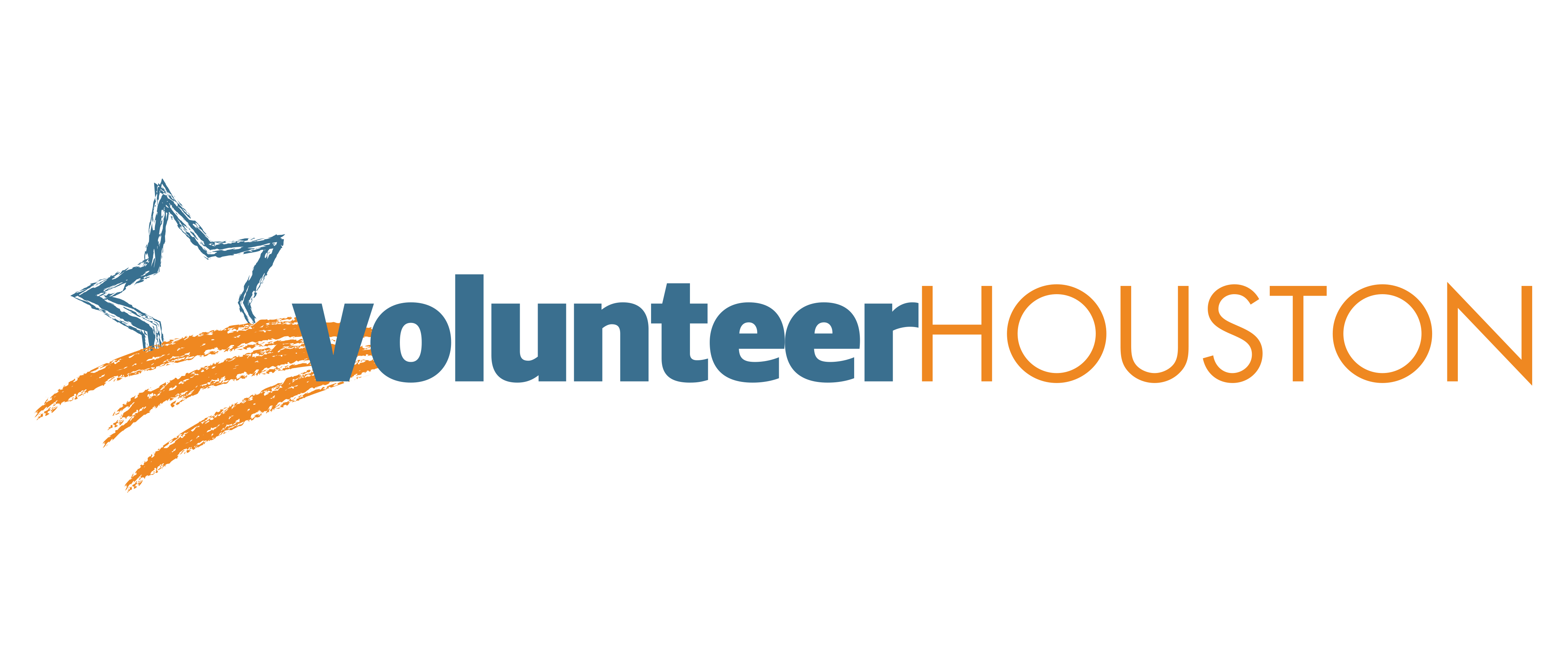 Spotlight Volunteer
Matthew Catching
HIGHER UP TEXAS
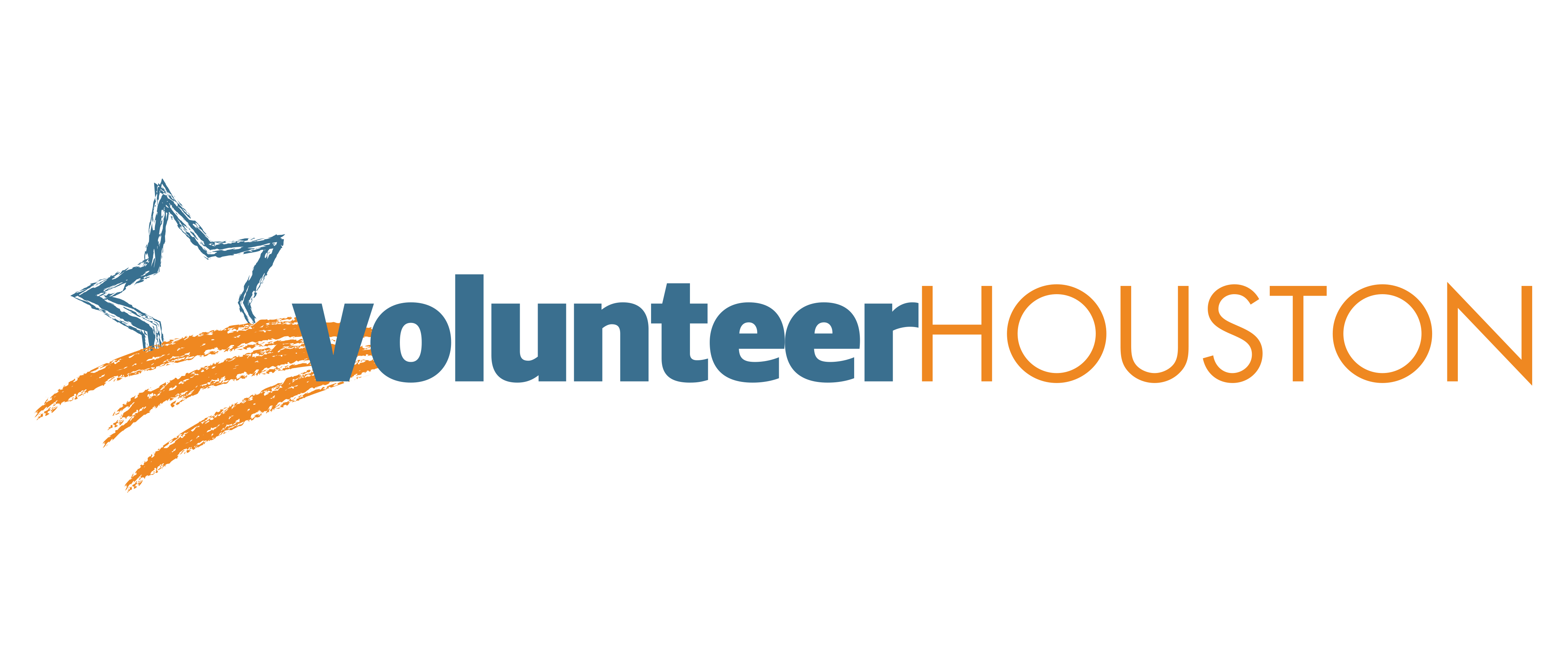 Spotlight Volunteer
Michael Roger Allen
THE WOODS PROJECT
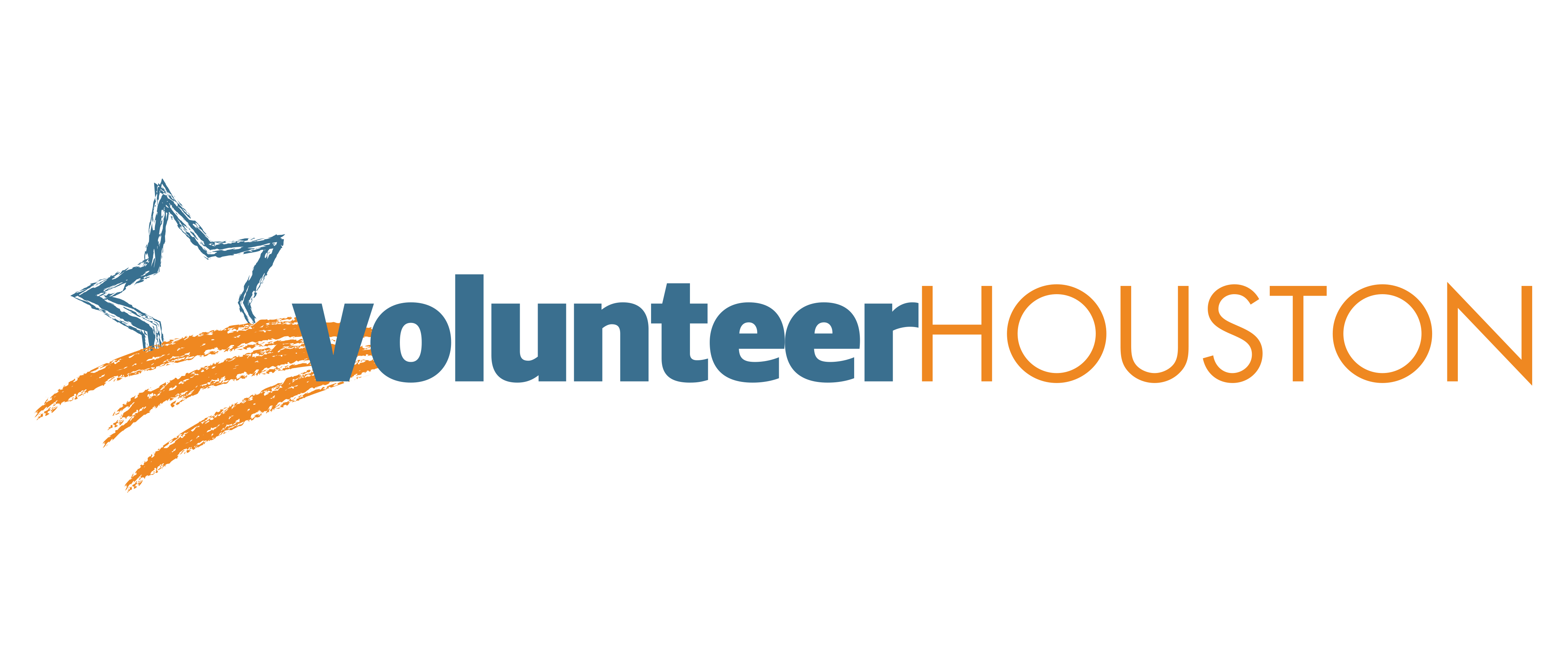 Spotlight Volunteer
Namra Hafeez
THE ALLIANCE TEXAS
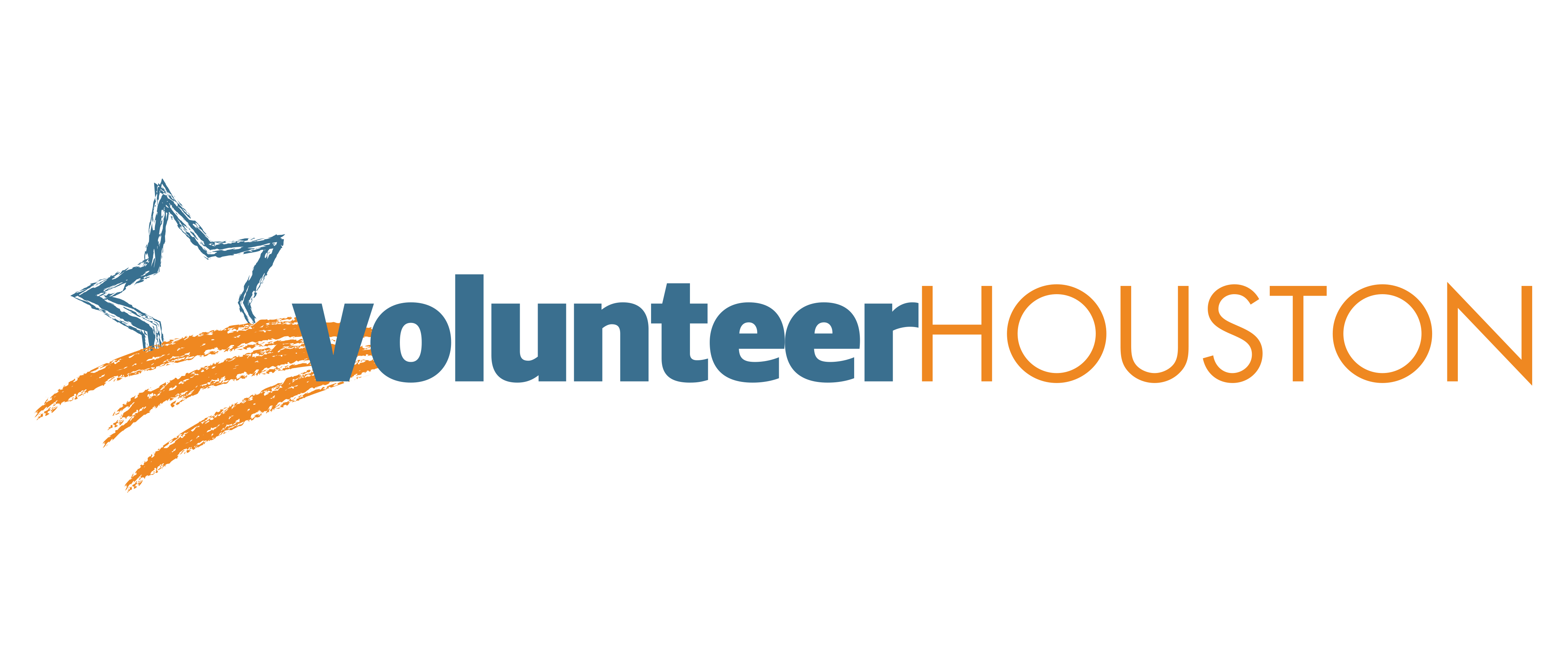 Spotlight Volunteer
Owen Zhang
AMERICAN RED CROSS
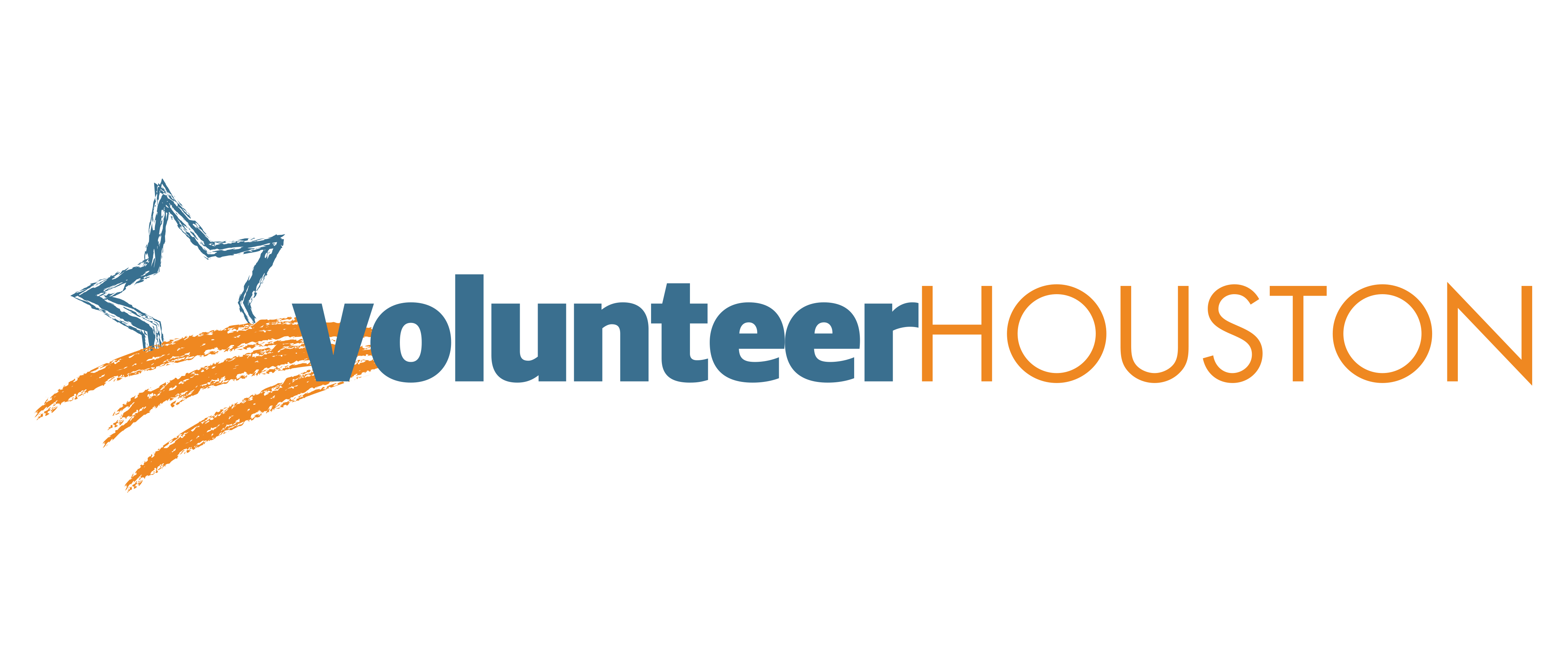 Spotlight Volunteer
Patty Godfrey
SNOWDROP FOUNDATION
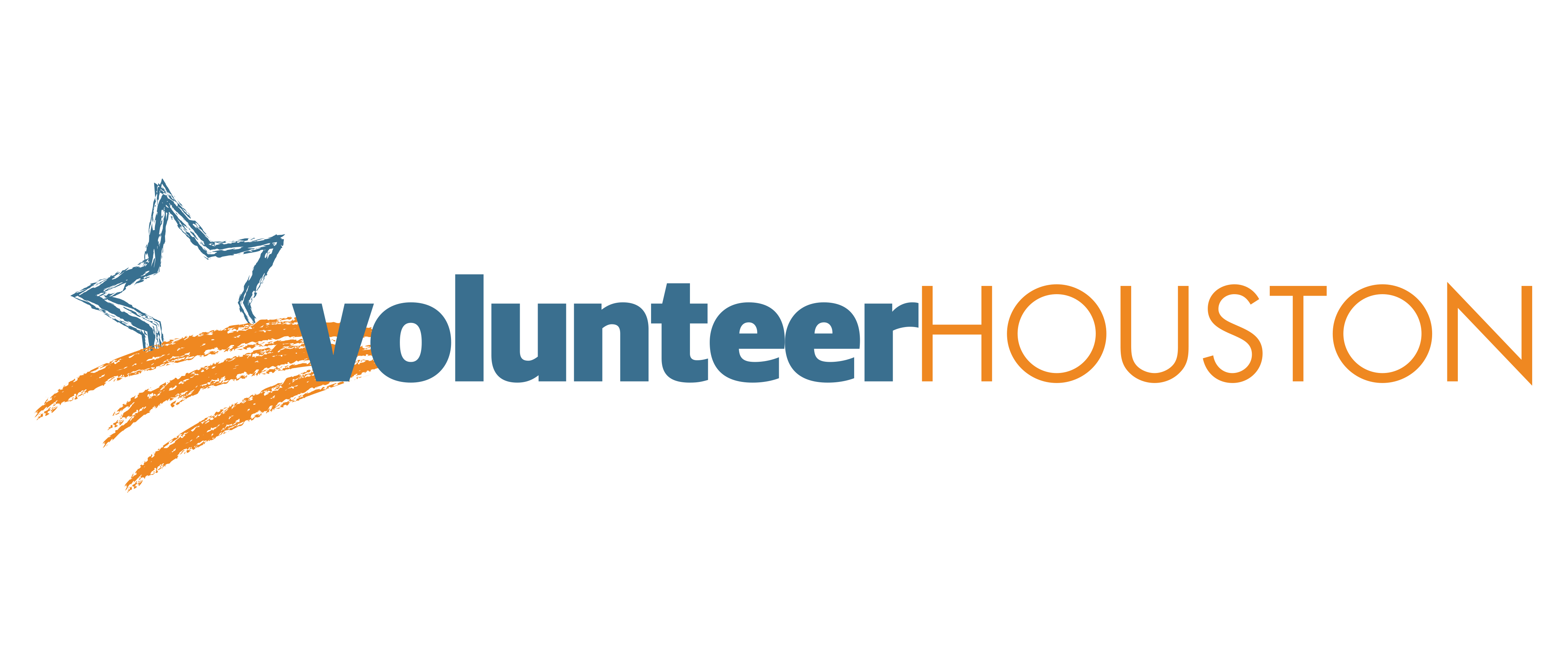 Spotlight Volunteer
Richard Norman Stabell
HOUSTON GROUND ANGELS
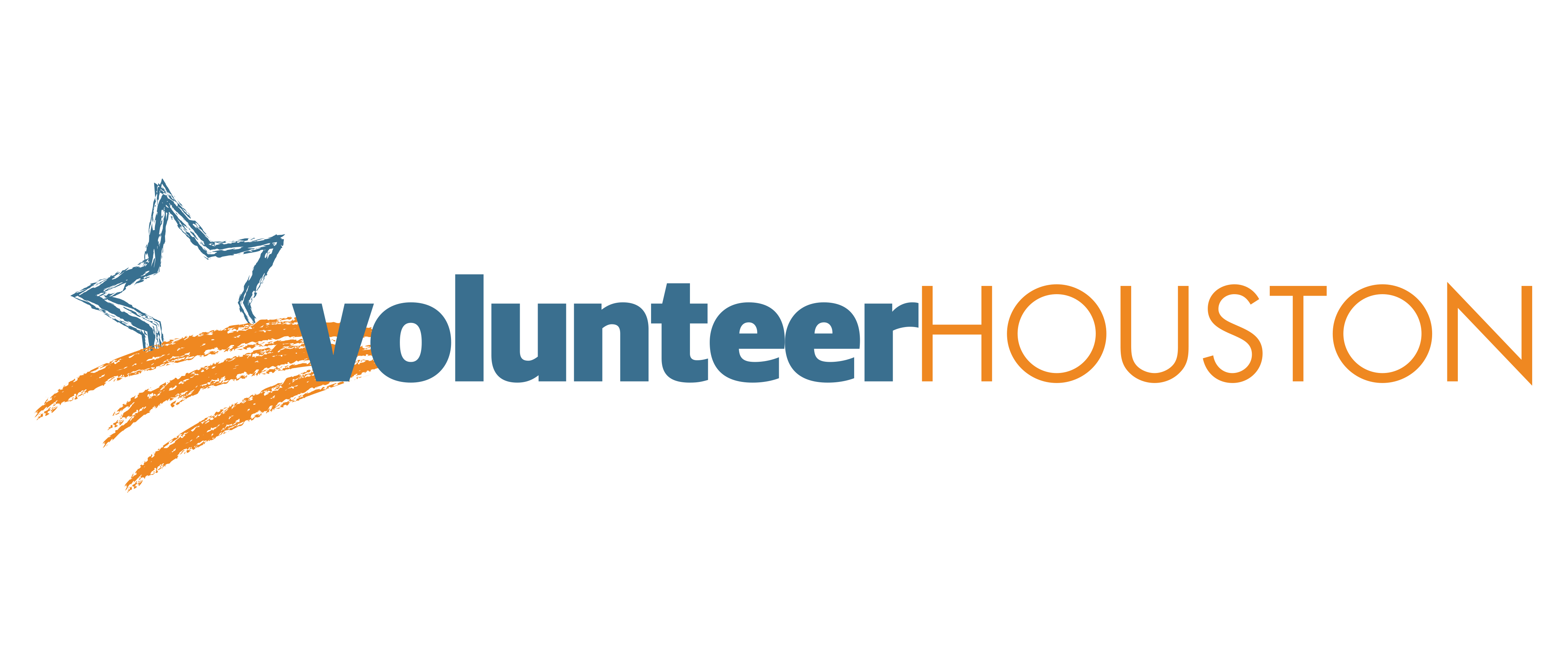 Spotlight Volunteer
Richard Remels
GULF COAST REGIONAL BLOOD CENTER
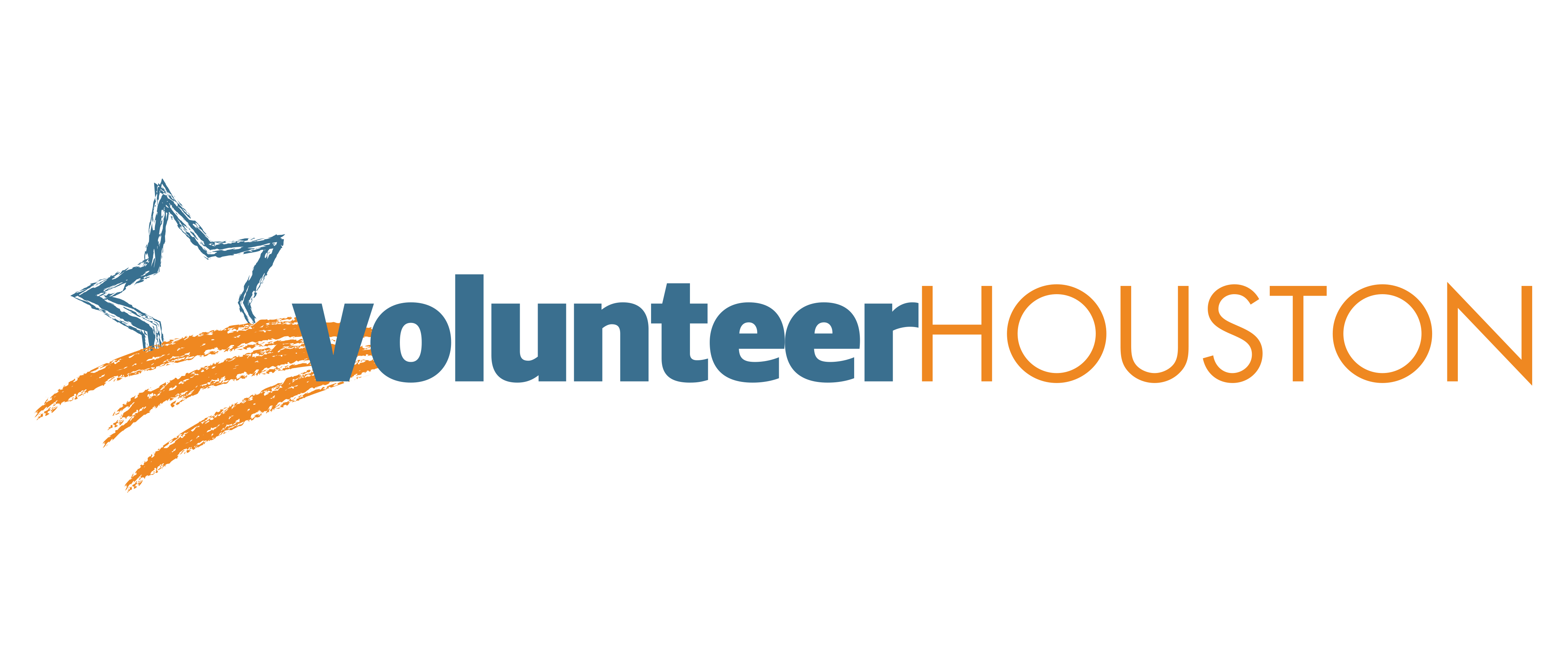 Spotlight Volunteer
Stephen Bernardoni
PARK HOUSTON
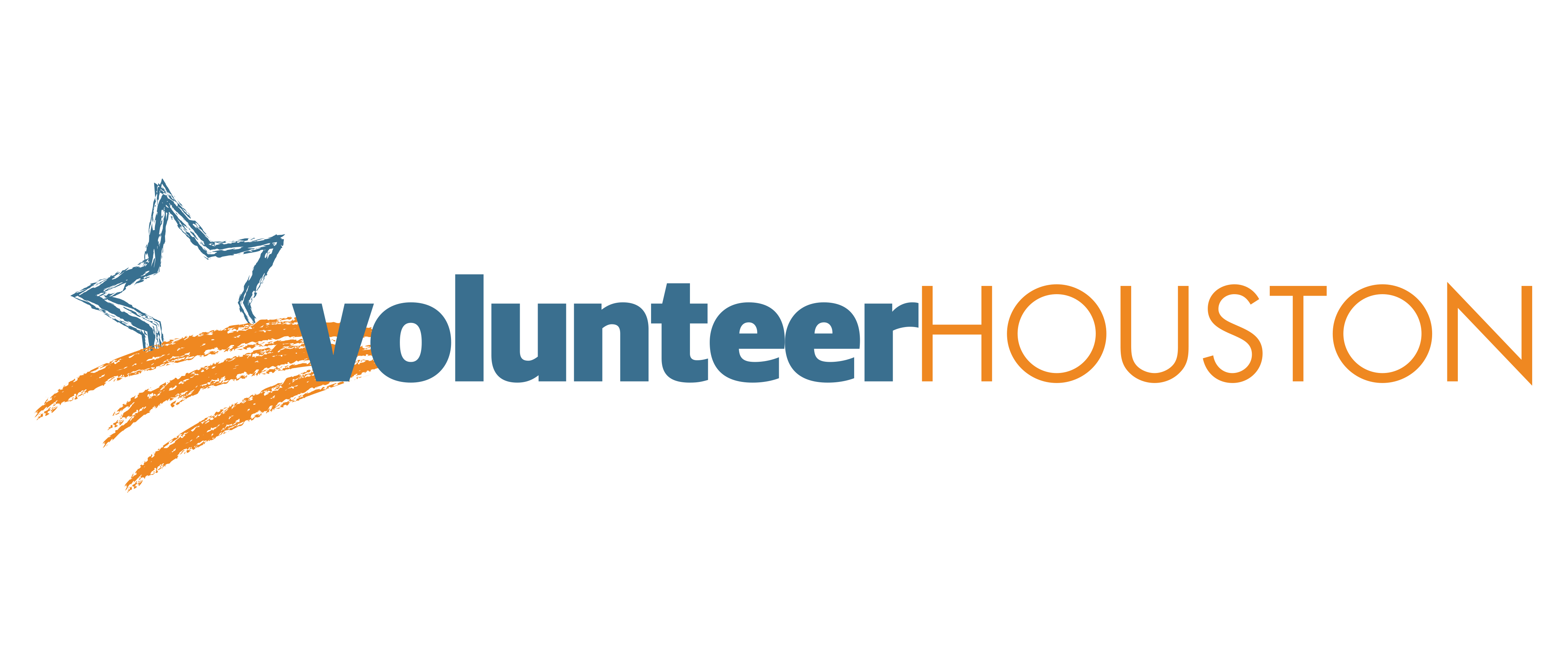 Spotlight Volunteer
Tiffany Iwasyk
HEART TO HEART HOSPICE
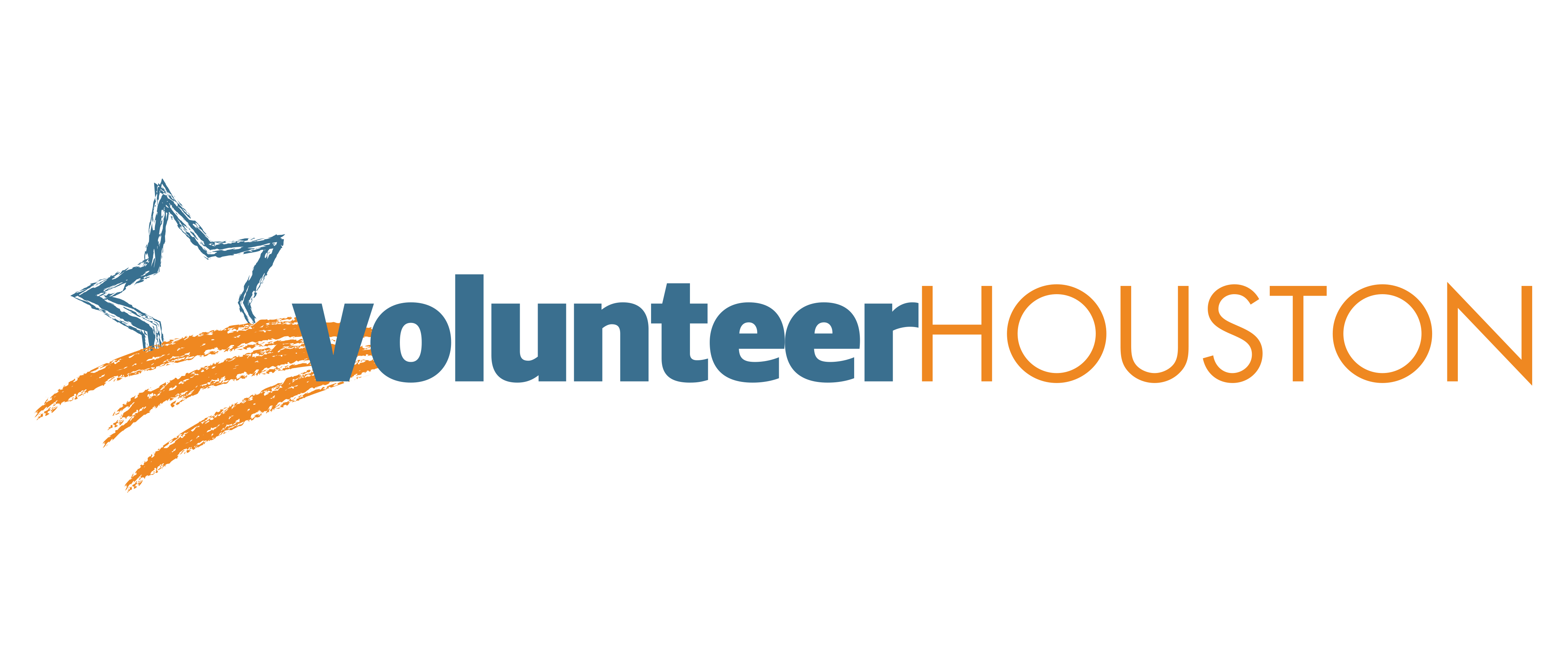 Spotlight Volunteer
Vanessa Santos Tarcha
LIFE ANIMAL SHELTER
Joan Waite Hanlon Memorial AwardFor outstanding professionalism in volunteer management
Tarynn Brewer
NOMINATED BYAsekun KuforijiAmerican Red Cross
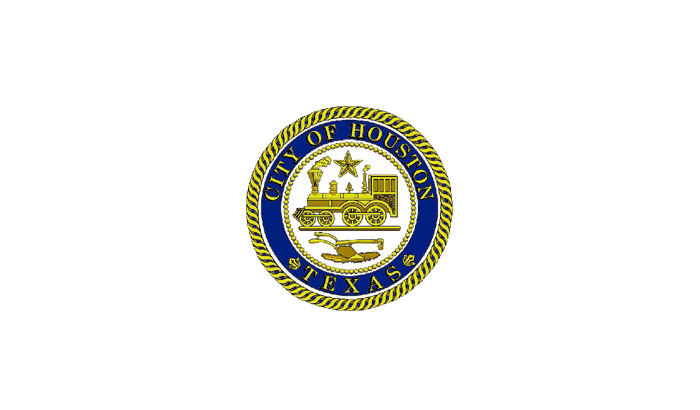 Thank you
Mayor’s Volunteer Appreciation Awards Ceremony
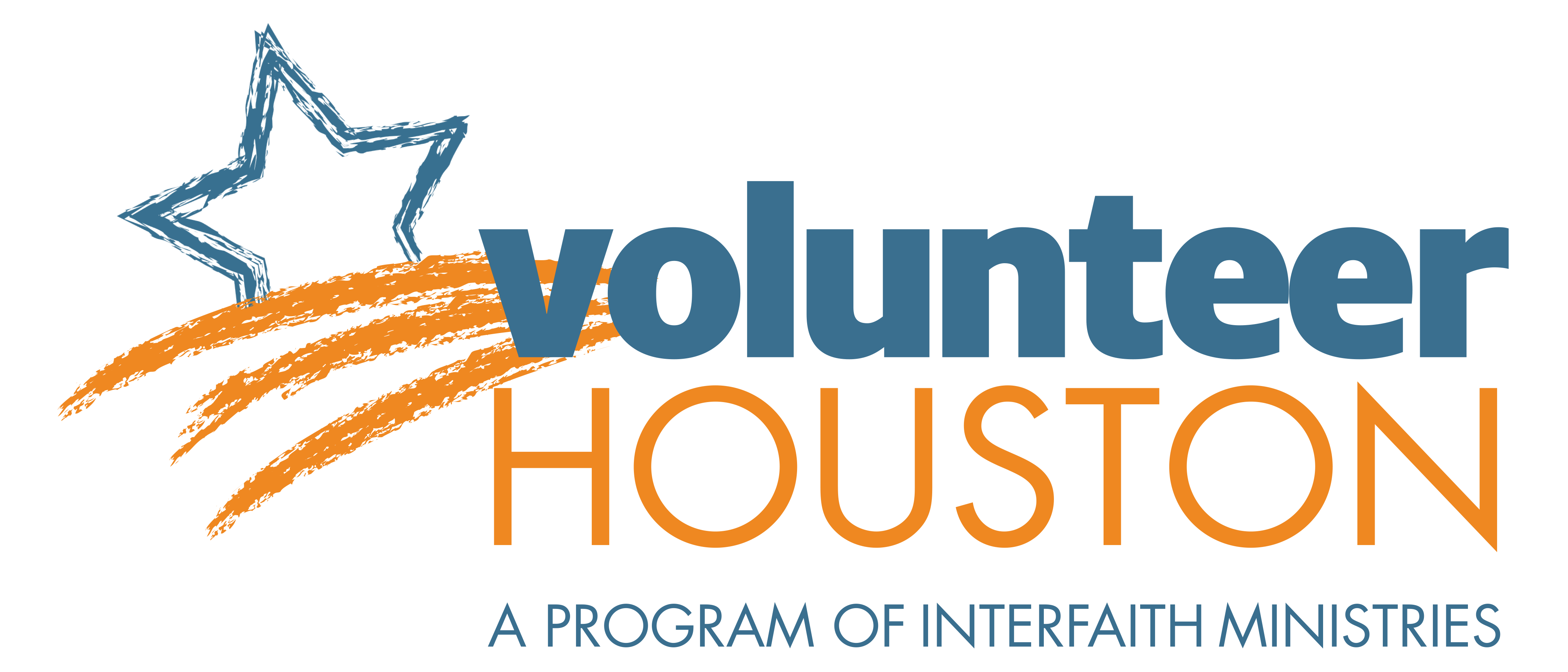 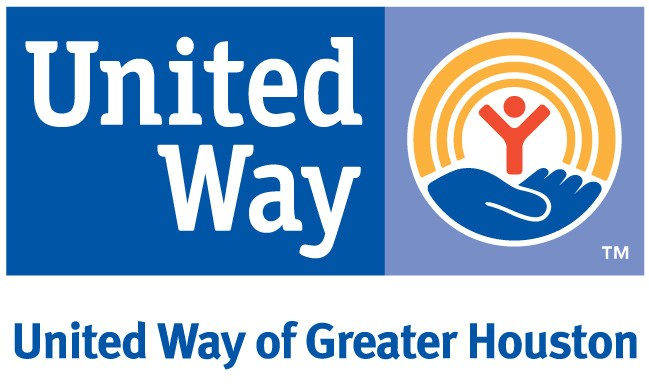 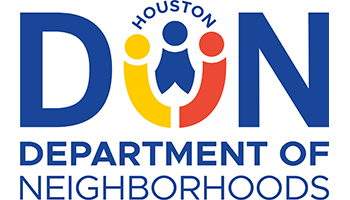